Management of Osteoarthritis of the Hip: Evidence-Based Clinical Practice Guideline
Adopted by the American Academy of Orthopaedic Surgeons (AAOS) Board of Directors
December 1, 2023
[Speaker Notes: This is a presentation on the American Academy of Orthopaedic Surgeons Management of Osteoarthritis of the Hip Evidence-based Clinical Practice Guideline.  This guideline was adopted by the AAOS Board of Directors on December 1, 2023.]
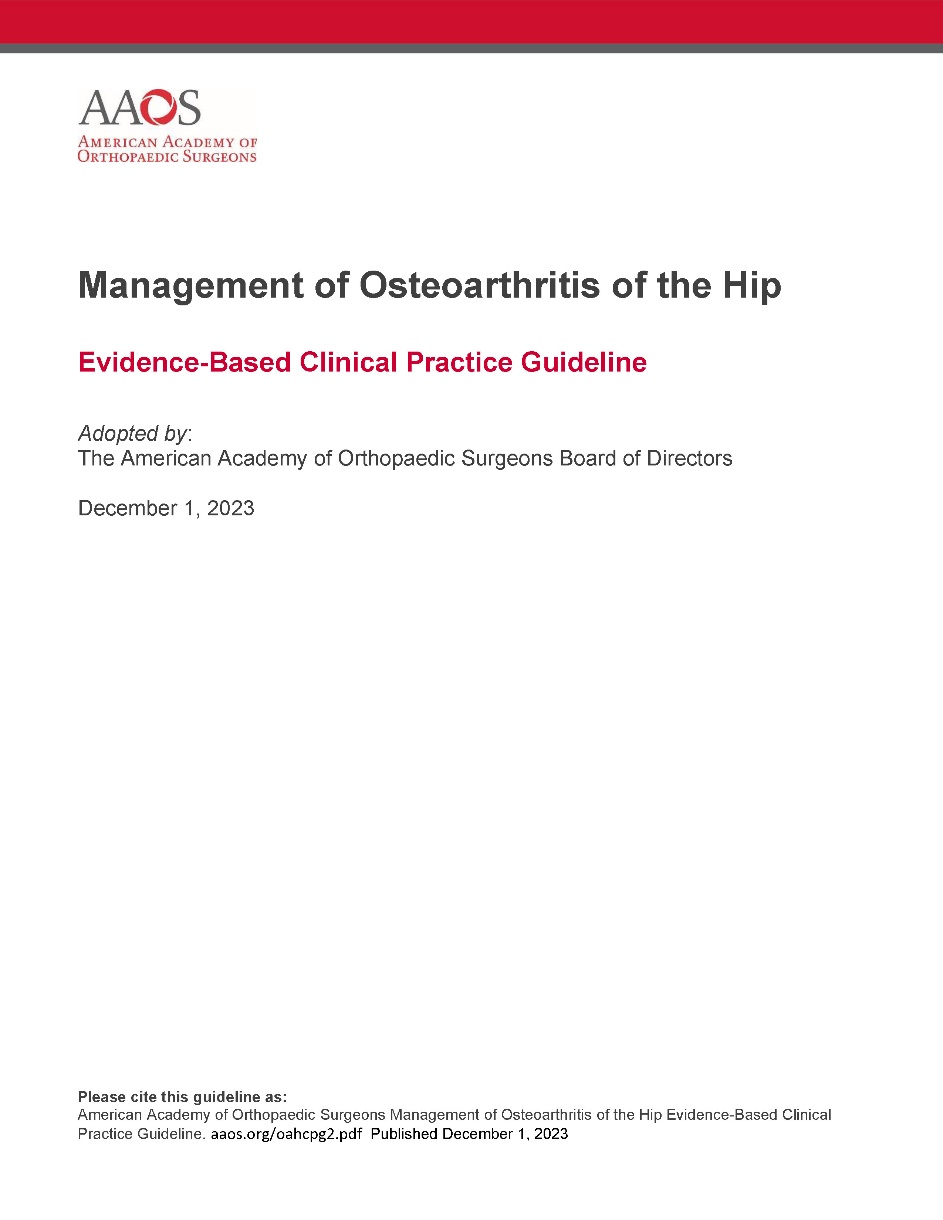 The American Academy of Orthopaedic Surgeons
2017 Clinical Practice Guideline 
on the Management of Osteoarthritis of the Hip



Charles Hannon, MD, MBA; Ronald Delanois, MD, FAAOS; Nicholas Brown, MD, FAAOS; Michael Cibulka, DPT; Michele D’Apruzzo, MD, FAAOS; Charles Davis, MD, PhD, FAAOS; Stuart Fischer, MD, FAAOS; Sumon Nandi, MD, FAAOS; Jennifer Pierce, MD; Luis Pulido, MD, FAAOS; Ajay Srivastava, MD, FAAOS; Creighton Tubb, MD, FAAOS; Eric Walker, MD, FAAOS; Joseph Zeni, PT. Non-Voting Member: Yale Fillingham, MD, FAAOS. AAOS Staff: Jayson Murray, MA; Kaitlyn Sevarino, MD, CAE; Frank Casambre, MPH; Jennifer Rodriguez, MBA; Kevin Jebamony, MPH; Anne McGivney, MPH; Tyler Verity.
© 2023 American Academy of Orthopaedic Surgeons
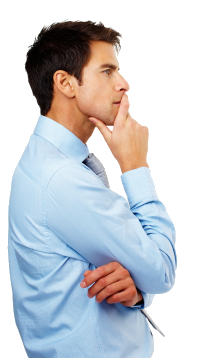 WHAT IS A CLINICAL PRACTICE GUIDELINE?
Clinical Practice Guideline
A clinical practice guideline is a series of recommendations created to inform clinicians of best practices, based on best available evidence
© 2023 American Academy of Orthopaedic Surgeons
[Speaker Notes: The definition of a clinical practice guideline is a series of recommendations created to inform clinicians of best practices, based on best available evidence.  The next few slides will take you through the AAOS Clinical Practice Guideline development process.]
GOALS AND RATIONALE OF A CLINICAL PRACTICE GUIDELINE
Improve treatment based on current best evidence 
Guides qualified physicians through treatment decisions to improve quality and efficiency of care
Identify areas for future research 

CPG recommendations are not meant to be fixed protocols; patients’ needs, local resources, and clinician independent medical judgement must be considered for any specific procedure or treatment
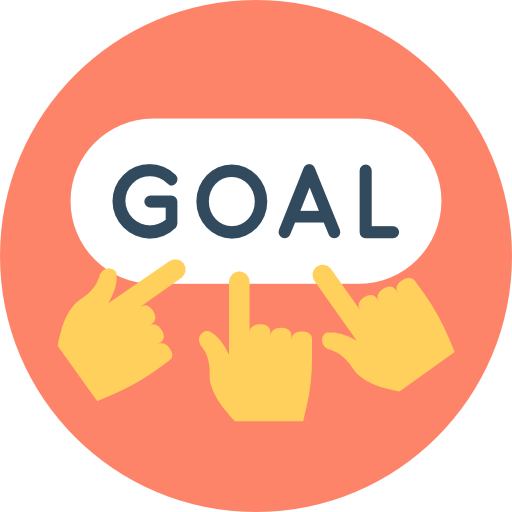 © 2023 American Academy of Orthopaedic Surgeons
[Speaker Notes: Goals and Rationale 

The purpose of a clinical practice guideline is to improve treatment based on current best evidence. A clinical practice guideline consists of a systematic review of all available literature on the topic, and demonstrates where there is good evidence, where evidence is lacking, and what topics require future research. AAOS staff and the physician work group systematically review available literature and subsequently write recommendations based on a rigorous, standardized process. 

Musculoskeletal care is provided in many different settings by many different providers. A guideline was created as an educational tool to guide qualified physicians and orthopaedic surgeons through a series of treatment decisions in an effort to improve the quality and efficiency of care, and should not be construed as including all proper methods of care or excluding methods of care reasonably directed to obtaining the same results. The ultimate judgment regarding any specific procedure or treatment must be made in light of all circumstances presented by the patient and the needs and resources particular to the locality or institution.]
WHAT IS EVIDENCE-BASED MEDICINE?
Evidence-Based Medicine is a Combination of:
Individual Clinical Experience
Best External Evidence
Patient Values and Expectations
EBM
© 2019 American Academy of Orthopaedic Surgeons
[Speaker Notes: What is Evidence-Based Medicine

What is evidence-based medicine?  Clinical practice was historically viewed as the “art of medicine.” The use of the scientific method, as used in bench research, statistical analysis, and epidemiology, was rare in the world of medicine. 

Expert opinion, experience, and authoritarian judgment were the foundation for decision making.

Habits, protocols, and traditions directed care.

However,  Clinical decisions should be based on the best patient and population-based evidence.

Evidence based medicine applies the scientific method into healthcare decision-making. It is an approach to medical practice intended to optimize decision-making by emphasizing the use of evidence from well designed and conducted research

It classifies evidence by its strength, with the strongest types yielding the strongest recommendations.]
WHAT IS EVIDENCE-BASED MEDICINE?
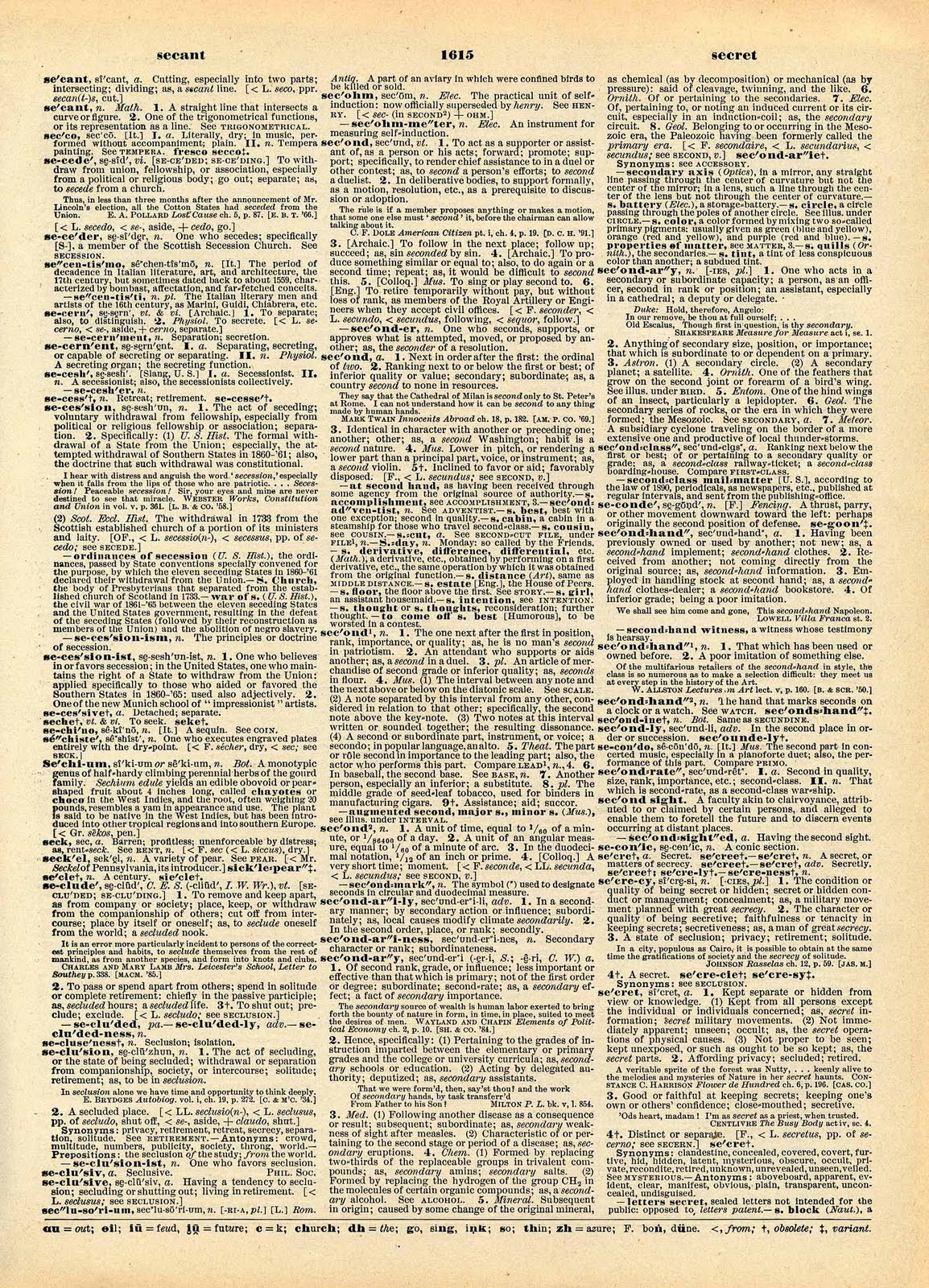 Evidence-Based Medicine
Evidence-based medicine is the conscientious, explicit, and judicious use of current best evidence from clinical care research in the management of individual patients
Haynes, Sackett et al, 1996 Transferring evidence from research into practice
Sacket et al, 1996, BMJ EBM: what it is and isn’t
© 2023 American Academy of Orthopaedic Surgeons
This Photo by Unknown Author is licensed under CC BY-NC-ND
[Speaker Notes: What is Evidence-based Medicine:

The definition of evidence-based medicine is the conscientious, explicit, and judicious use of current best evidence from clinical care research in the management of individual patients.

Evidence-Based Medicine combines:
Individual Clinical Experience
Best External Evidence, and
Patient Values and Expectations

All AAOS Clinical practice guidelines (CPG) provide evidence-based recommendations for current orthopaedic diagnostic, treatment, and postoperative procedures. Multidisciplinary clinician work groups and AAOS staff work together to synthesize published research with the aim of providing a transparent and robust summary of the research findings for a particular orthopaedic disease topic.]
IOM STANDARDS FOR DEVELOPING TRUSTWORTHY GUIDELINES
Establish Transparency
Management of Conflict of Interest
Guideline Development Group Composition
Clinical Practice Guideline-Systematic Review Intersection
Establish Evidence of Foundations for and Rating Strength of Recommendations
Articulation of Recommendations 
External Review
Updating
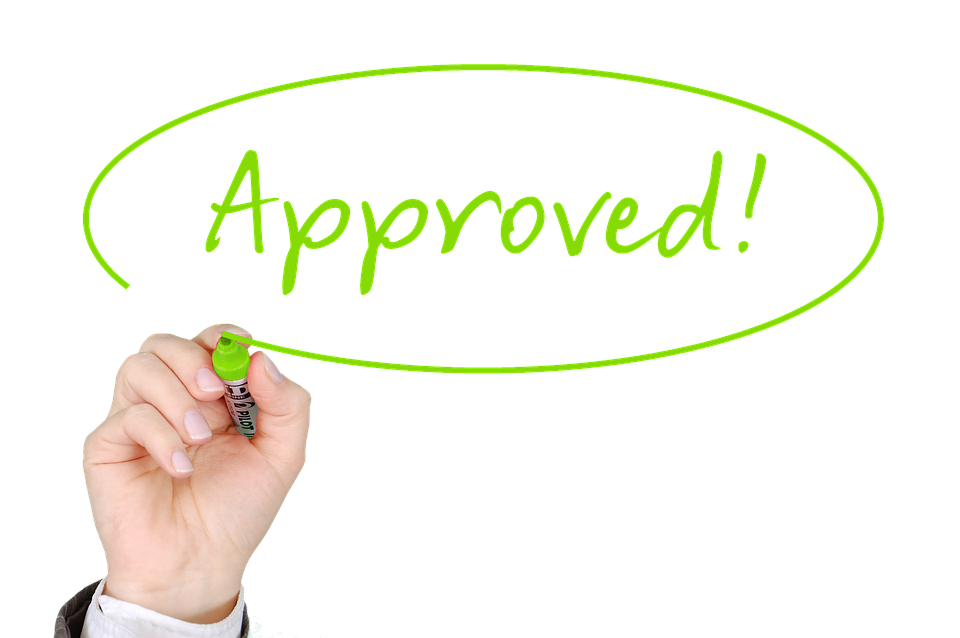 © 2023 American Academy of Orthopaedic Surgeons
[Speaker Notes: IOM Standards

When treating patients, doctors and healthcare providers often are faced with difficult decisions. They are dependent on the scientific literature, in addition to their knowledge, experience, and patient preferences, to educate their decisions on how to treat. Clinical practice guidelines are statements that include recommendations intended to optimize patient care. Because of the expansive number of clinical practice guidelines available, users found it difficult to determine which guidelines were of high quality. Users needed a method to distinguish high caliber, trustworthy clinical practice guidelines to aide with their health-related decision making. 

In 2008, U.S. Congress asked the Institute of Medicine (IOM) to undertake a study on the best methods used to develop clinical practice guidelines. Their efforts resulted in the development of eight standards for developing rigorous, trustworthy clinical practice guidelines. The AAOS uses these standards when developing their Clinical Practice Guidelines.]
CLINICAL PRACTICE GUIDELINE
PROCESS FLOWCHART
5. Final Meeting
WG meets in-person to: 
Review quality appraisals and evidence tables
Assign grade/rating for each recommendation based on evidence
Develop final recommendations 
Construct risk/harms statements 
Define future research needs
1. Select CPG Topic
4. Literature Review and Appraisal
 AAOS staff methodologists, in conjunction with work group (WG) members, review and appraise literature
7. Approval Process
2. Assemble Work Group Members (WG)
8. Communication, Dissemination, and Implementation
3. WG formulates PICO questions, set inclusion criteria at Introductory Meeting
6. Review Period
© 2023 American Academy of Orthopaedic Surgeons
[Speaker Notes: First Steps to Constructing a CPG 

Clinical Practice Guidelines (CPG) and Systematic Reviews (SR) are prepared by physician CPG or SR Development Groups (clinical experts) with the assistance of the AAOS Department of Clinical Quality and Value. The difference between a CPG and a SR is the size of the project. CPGs can ask anywhere from 10-30 PICO questions, resulting in 10-30 separate literature reviews, whereas a SR asks 4-7 questions. The smaller scope of the SR lends itself to a quicker turnaround and involves less staff resources and clinician volunteer time commitments. 

The initial step in creating Clinical Practice Guidelines is the nomination of CPG or SR Topics.  These topics are then voted upon, via an electronic survey, by the AAOS Evidence-Based Quality and Value Committee (EBQV) members, thus choosing which of the topics will ultimately move forward as a new guideline or systematic review. 

When reviewing and appraising the literature, the workgroup may decide that the quality and quantity of the evidenced included lends itself more to a SR rather than a CPG, and decide to proceed with a SR instead. However, the workgroup does not have the option to choose to construct a systematic review for some recommendations and a clinical practice guidelines for other recommendations.]
FORMULATING PICOs
© 2023 American Academy of Orthopaedic Surgeons
[Speaker Notes: Formulating PICO Questions 

The clinician work group commences their work on the Clinical Practice Guideline by constructing a set of PICO questions. These questions specify the patient population of interest (P), describing the most important characteristic of the patient such as age, disease or condition, and gender.  Next is the intervention of interest (I), describe the main intervention, such as drug or other treatment, or diagnostic or screening test.  The comparison (C), what is the main alternative being considered, such as placebo, standard therapy, no treatment, or the “gold” standard.  And lastly, what is the outcome (O), what are you trying to accomplish, measure, improve or affect, such as reduce mortality, morbidity, improve memory. They function as questions for the systematic review, but not as final recommendations or conclusions.   

These parameters provide clarity in defining inclusion criteria for the literature review and evaluating the evidence.  Once established, these a priori PICO questions cannot be modified until the final guideline work group meeting.]
INCLUSION/EXCLUSION CRITERIA
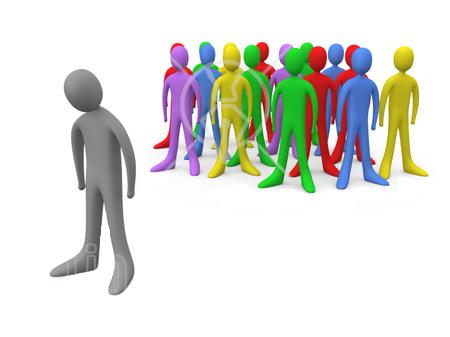 Standard inclusion criteria include:
Must study humans
Must be published in English
Must be published in or after 1966
Can not be performed on cadavers
Exclusion Criteria
Work group members define additional exclusion criteria based on PICO question
© 2023 American Academy of Orthopaedic Surgeons
[Speaker Notes: Study Selection Criteria:

A priori article inclusion criteria is constructed for all CPGs and SRs. These criteria are our “rules of evidence” and articles that did not meet them are, for the purposes of this guideline, not evidence. The AAOS has standard inclusion criteria for guideline development and work group members further refine inclusion/exclusion criteria a priori at the introductory meeting. 

To be included and in this systematic review: 
The article must be a full article report of a clinical study. 
Retrospective non-comparative case series, medical records review, meeting abstracts, historical · 
articles, editorials, letters, and commentaries are excluded. · 
Study must appear in a peer-reviewed publication. · 
For any included study that uses “paper-and-pencil” outcome measures (e.g., SF-36), only those outcome measures that have been validated will be included. · 
For any given follow-up time point in any included study, there must be ≥ 50% patient follow-up (if the follow-up is >50% but 

The following type of articles are excluded from guideline review: 
Retrospective non-comparative case series, medical record reviews, meeting abstracts, meta-analyses, systematic reviews, historical articles, editorials, letters, and commentaries
Confounded studies that give patients the treatment of interest and along with another treatment
Case studies that have non-consecutive enrollment of patients 
Controlled trials where patients were not stochastically assigned to groups, difference in patient characteristics or outcomes at baseline, and authors did not statistically adjust for these differences when analyzing the results
All studies evaluated as “very low quality”, and
Composite measures or outcomes even if they are patient-orientated 

Study Inclusion Criteria for the AAOS Management of Osteoarthritis of the Hip Clinical Practice Guideline also contained the following criteria which was customized by the Work Group:

Study must be of OAH or prevention thereof. · 
Study must be published in or after 1966 for surgical treatment, rehabilitation, bracing, prevention, and MRI.  
Study must be published in or after 1966 for x rays and non-operative treatment. 
Study must be published in or after 1966 for all others non specified.  
Study should have 10 or more patients per group. 
For surgical treatment a minimum of 3 months follow up duration.
Antibiotic prophylaxis, anti-coagulations, mode of anesthesia: all follow-ups 
For non-operative treatment a minimum of 1 month.]
LITERATURE SEARCHES
Databases used:
PubMed
EMBASE (Excerpta Medica dataBASE) 
CINAHL (Cumulative Index of Nursing and Allies Health Literature) 
Cochrane Central Register of Controlled Trials 
Search using key terms from work group’s PICO questions and inclusion criteria
Secondary manual search of the bibliographies of all retrieved publications for relevant citations
Recalled articles evaluated for inclusion based on the study selection criteria
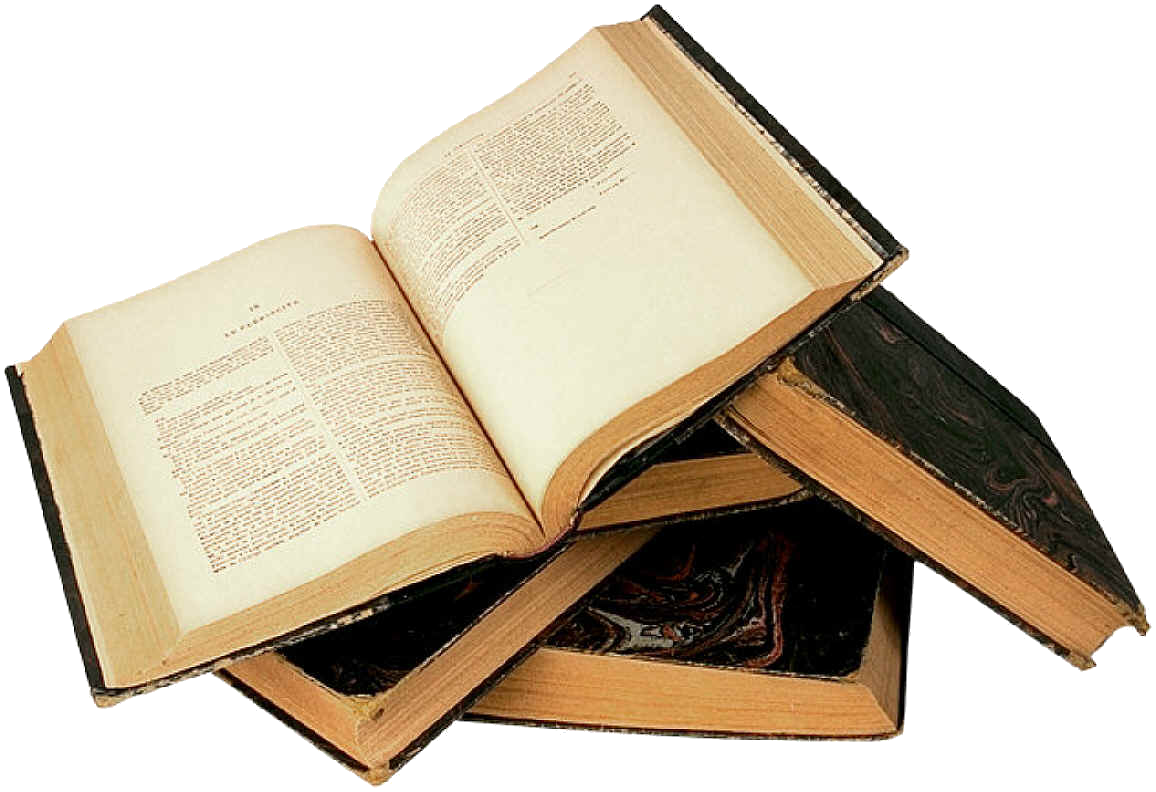 © 2023 American Academy of Orthopaedic Surgeons
[Speaker Notes: Literature Searches

The systematic review commences with a comprehensive search of the literature by the medical librarian. Articles considered are published in four electronic databases; PubMed, EMBASE (Excerpta Medica dataBASE), CINAHL (Cumulative Index of Nursing and Allies Health Literature), and The Cochrane Central Register of Controlled Trials. The search is conducted by using only the key terms which were previously established from the work group’s a priori inclusion criteria and PICO questions. 

The search is then supplemented with a manual search of the bibliographies of all retrieved publications, recent systematic reviews, and other review articles for potentially relevant citations. Recalled articles were evaluated for possible inclusion based on the study selection criteria and were summarized for the work group who assisted with reconciling possible errors and omissions.]
BEST EVIDENCE SYNTHESIS
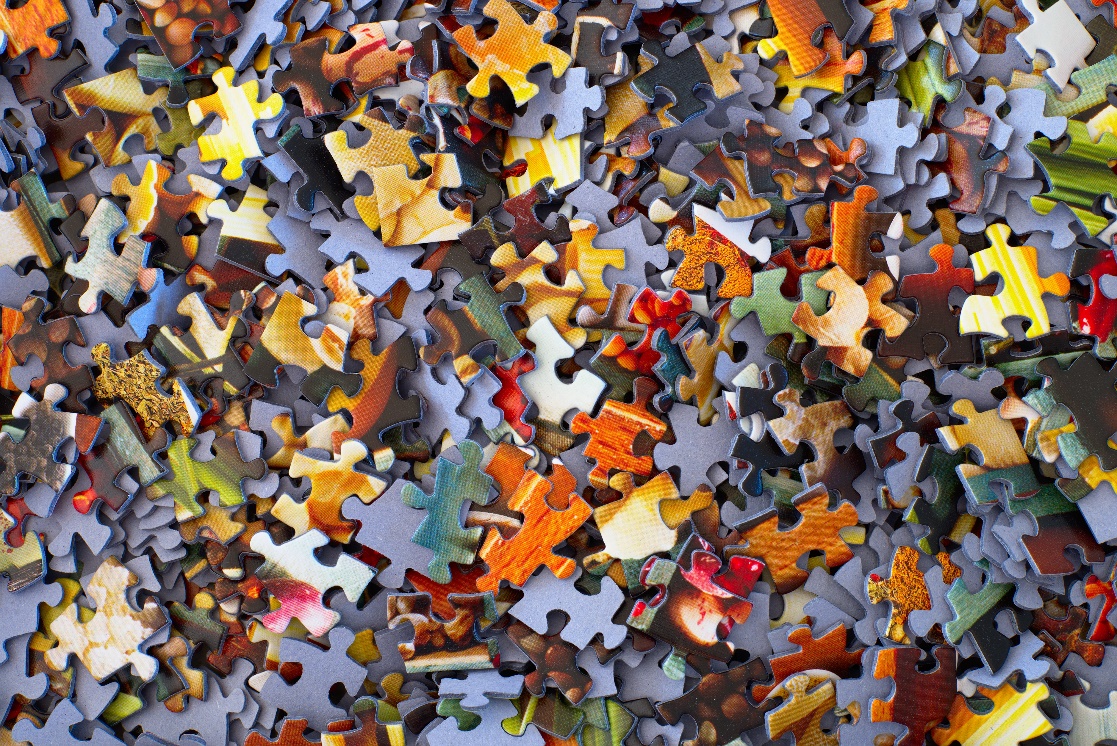 Include only highest quality evidence for any given outcome if available 
If there are fewer than two occurrences of an outcome of this quality, the next lowest quality is considered until at least two occurrences have been acquired.
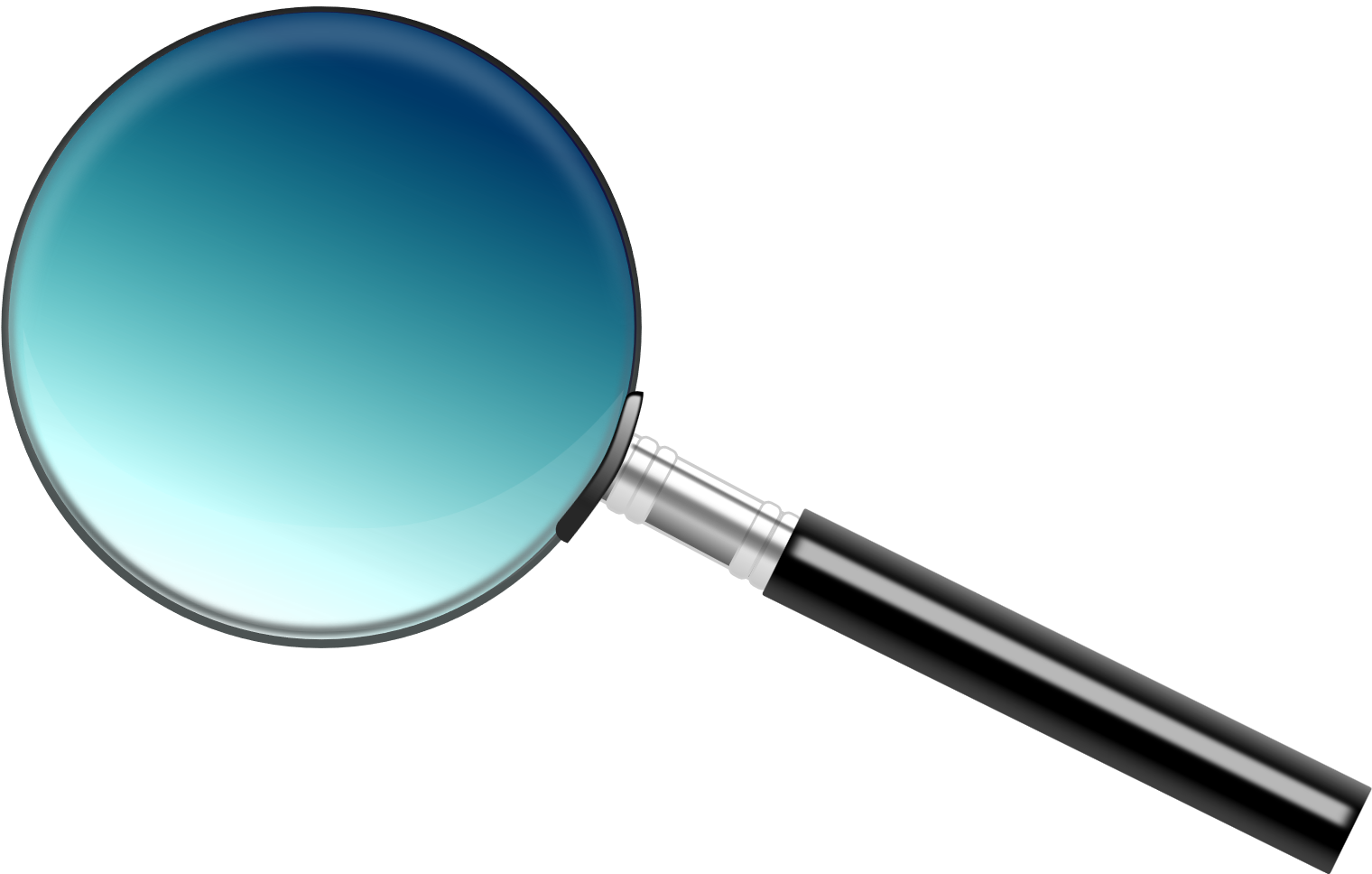 © 2023 American Academy of Orthopaedic Surgeons
[Speaker Notes: Best Evidence Synthesis 

When addressing a recommendation, only the best available evidence for any given outcome is included.  If available, the highest quality evidence for any given outcome is included first. In the absence of two or more occurrences of an outcome of this quality, the next lowest quality of an outcome is considered until at least two or more occurrences of an outcome have been acquired. 

For example, if there were two ‘moderate’ quality occurrences of an outcome that addressed a recommendation, the ‘low’ quality occurrences of this outcome would not be included.  A summary of the evidence that met the inclusion criteria, but was not considered the best available evidence can be viewed by recommendation in eAppendix 1 of the guideline.]
STRENGTH AND QUALITY DESCRIPTIONS
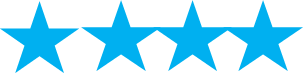 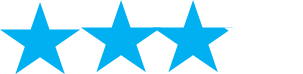 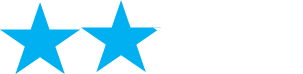 Unless statement was upgraded or downgraded in strength, using the EtD Framework
© 2023 American Academy of Orthopaedic Surgeons
[Speaker Notes: Defining the Strength of the Recommendations 

Judging the quality of evidence is only a stepping stone towards arriving at the strength of a CPG or SR recommendation. The strength of recommendation also takes into account the quality, quantity, and the trade-off between the benefits and harms of a treatment, the magnitude of a treatment’s effect, and whether data exists on critical outcomes. 

Strength of recommendation communicates the level of confidence one can have in a recommendation. Thusly, the strength expresses how conceivable it is that a recommendation will be overturned by future evidence. It is extremely difficult for future evidence to overturn a recommendation that is based on many high caliber randomized controlled trails that demonstrate a large effect. It is more probable that future evidence will overturn recommendations derived from a few small retrospective comparative studies. Consequently, recommendations based on the former kind of evidence are given a “strong” strength of recommendation and recommendations based on the latter kind of evidence are assigned a “limited” strength.

When making guidelines, each article that meets the inclusion criteria is appraised for quality and applicability and will be downgraded if there are flaws related to bias, lack of controls, insufficient power, or one of the other domains.  Studies are designated as high, moderate or low strength based on the result of the Appraise methodology.  Guideline recommendations are then rated as Strong, Moderate, Limited or Consensus based on the supporting evidence as outlined in this table. 

Please note that the work group is only permitted to make a consensus-based recommendation when there is no evidence to support the recommendation and when not establishing a recommendation could have catastrophic consequences.]
TRANSLATING RECOMMENDATIONS IN A CPG
© 2023 American Academy of Orthopaedic Surgeons
[Speaker Notes: Translating Recommendations in a Clinical Practice Guideline:

As demonstrated in the table, with stronger recommendations, physicians will need to spend less time counseling patients, as they do not need to weigh the pros and cons of proposed treatments.  Evidence is strongly favoring one treatment over another.  The effect of future research is not likely to change the proposed treatment option.  As the recommendation strength declines, the more probable the physician will need to provide additional time discussing treatment alternatives, in addition to providing decision aids to help patients see the pros and cons of treatments, so they can use their own preferences/values to determine the best course of treatment.  Future research is more likely to impact the use of these recommendations.]
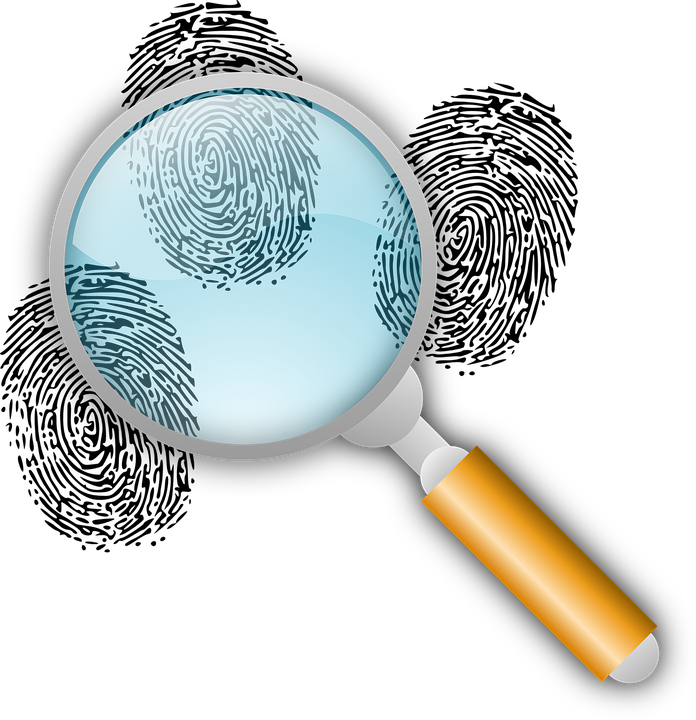 ASSESSING QUALITY OF EVIDENCE
All included studies undergo a quality assessment
Each study’s design is evaluated for risk of bias and receives a final quality grade, depending on the number of study design flaws 
Study quality tables are made available to the work group in the final data report and the final publication of the guideline/systematic review
© 2023 American Academy of Orthopaedic Surgeons
[Speaker Notes: In accessing the quality of evidence, it is necessary that all included studies undergo a quality assessment, each study’s design is then evaluated for risk of bias and receives a final quality grade, depending on the number of study design flaws, and study quality tables are made available to the work group in the final data report and the final publication of the guideline or systematic review.]
RESULTS OF QUALITY ASSESSMENT:
STUDY ATTRITION FLOWCHART
5,699  abstracts reviewed. Search performed on 10/4/22 and 5/2/23
4,933 articles excluded from title and abstract review
766 articles recalled from abstract review
587 articles excluded after full text review for not meeting the priori inclusion criteria or not best evidence available
179 articles included after full text review and quality analysis
© 2023 American Academy of Orthopaedic Surgeons
[Speaker Notes: Study Attrition Flowchart

The study attrition diagram provides a detailed description of the number of identified abstracts and recalled and selected studies that were evaluated in the systematic review of the Management of Osteoarthritis of the Hip Clinical Practice Guideline. Of the initial 5.699 abstracts, only 179 were included after the full-text review and quality analysis.  The literature search strategies used to identify the abstracts are included in the guideline’s full text pdf.]
VOTING ON THE RECOMMENDATIONS
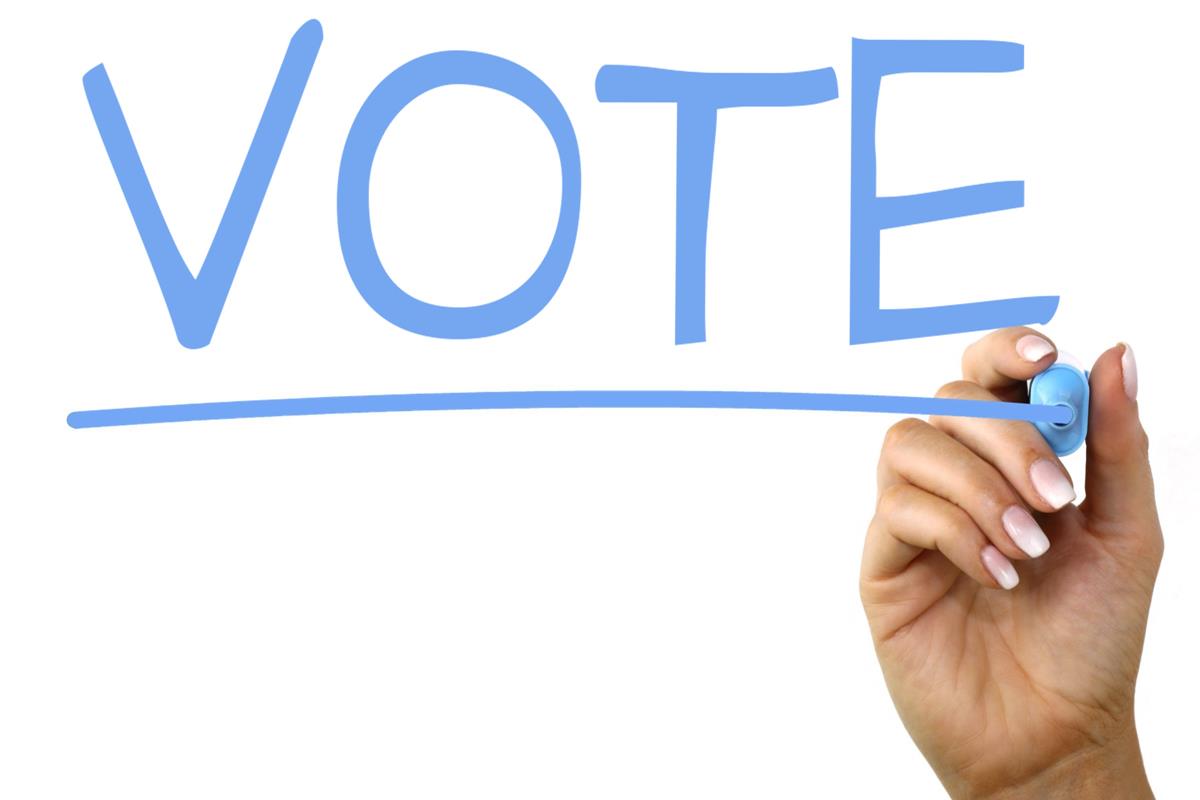 Recommendations and recommendation strengths voted on by work group during final meeting 
Approved and adopted by simple majority (60%) when voting on every recommendation 
If disagreement, further discussion to whether the disagreement could be resolved
© 2023 American Academy of Orthopaedic Surgeons
[Speaker Notes: Voting on the Recommendations 

The recommendations and their strength were voted on by the work group members during the final meeting. If disagreement between the work group occurred, further discussion, and up to three rounds of voting were conducted by the work group to resolve the disagreement(s). If disagreements were not resolved following the voting rounds, no recommendation was adopted.]
GUIDELINE LANGUAGE STEMS
© 2023 American Academy of Orthopaedic Surgeons
[Speaker Notes: Wording of the Final Recommendations 

To prevent bias in the way recommendations are worded, the AAOS utilizes specific predetermined language stems that are governed by the evidence strengths. Each recommendation is composed using language that accounts for the final strength of the recommendation. For example, wording for a Strong Recommendation would begin “Strong evidence supports that the practitioner should/should not do X, because…”, while a recommendation labeled as Consensus would begin as “In the absence of reliable evidence, it is in the opinion of this guideline work group that…”]
FINAL MEETING
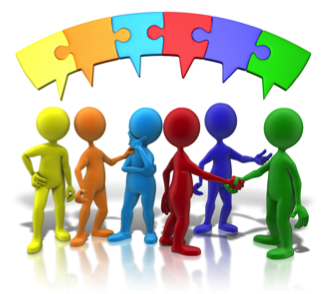 The work group is charged with:
Review of data summaries
Final recommendation language
Rationale and risk/harm construction
Future research
© 2019 American Academy of Orthopaedic Surgeons
[Speaker Notes: Prior to the Meeting:

AAOS staff conducts several webinars with the work group to reiterate their charges and ensure that all relevant literature has been included.
Using the PEER tool, work group members are responsible for reviewing the included and excluded literature for their assigned PICO questions. 
Work group members draft recommendation and rationale for their assigned recommendations to catalyze the final meeting discussion. 

During the Final Meeting: 

Each member presents the data findings and their draft recommendations and rationales for their assigned recommendations. 

The work group discusses data findings and composes the final recommendations and rationales, as needed. The strength of evidence will determine the AAOS predefined language stem that is used for the recommendation. 

All edits to recommendations, rationales, benefits and harms sections, and future research sections should be completed by the end of the meeting.]
REVIEW PERIOD
Specialty societies are solicited for nominations of reviewers approximately six weeks prior to final meeting
CPG is also provided to:
AAOS Board of Directors
AAOS Council on Research and Quality
AAOS Committee on Evidence-Based Quality and Value
AAOS Board of Councilors
AAOS Board of Specialty Societies
200 commentators have the opportunity to provide input into each CPG.
Recommendation changes required a majority vote by work group
A detailed report of all resulting revisions is published with the guideline document
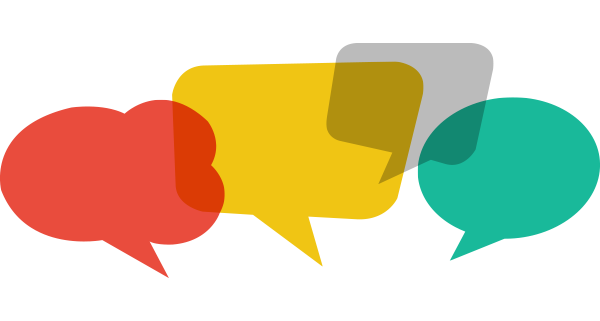 © 2023 American Academy of Orthopaedic Surgeons
[Speaker Notes: Peer Review

Following the final meeting, the CPG draft undergoes a 3-week review period for additional input from external content experts. Written comments are provided on the structured review form. All reviewers are required to disclose their conflicts of interest.

To guide who participates, the CPG work group identifies specialty societies at the introductory meeting. Organizations, not individuals, are specified.
 
The specialty societies are solicited for nominations of individual reviewers approximately six weeks before the final meeting. The review period is announced as it approaches, and others interested are able to volunteer to review the draft. The chairs of the guideline work group review the draft of the guideline prior to dissemination.

Some specialty societies (both orthopaedic and non-orthopaedic) ask their evidence-based practice (EBP) committee to provide review of the guideline. The organization is responsible for coordinating the distribution of our materials and consolidating their comments onto one form. The chair of the external EBP committees provides disclosure of their conflicts of interest (COI) and manages the potential conflicts of their members.
 
Again, the AAOS asks for comments to be assembled into a single response form by the specialty society and for the individual submitting the review to provide disclosure of potentially conflicting interests. The review stage gives external stakeholders an opportunity to provide evidence-based direction for modifications that they believe have been overlooked. Since the draft is subject to revisions until its approval by the AAOS Board of Directors as the final step in the guideline development process, confidentiality of all working drafts is essential.

The CPG is also provided to  members of the AAOS Board of Directors (BOD), members of the Council on Research and Quality (CORQ), members of the Board of Councilors (BOC), and members of the Board of Specialty Societies (BOS) and members of the Committee on Evidence-Based Quality and Value for review and comment. The CPG is automatically forwarded to the AAOS BOD and CORQ so that they may review it and provide comment prior to being asked to approve the document. Members of the BOC and BOS are solicited for interest. If they request to see the document, it is forwarded to them for comment. Based on these bodies, over 200 commentators have the opportunity to provide input.

The chairs of the guideline work group and the manager of the AAOS CQV unit drafts the initial responses to comments that address methodology. These responses are then reviewed by the chair and co-chair, who respond to questions concerning clinical practice and techniques. The Director of Clinical Quality and Value may provide input as well. All comments received and the initial drafts of the responses are also reviewed by all members of the guideline development group. All proposed changes to recommendation language as a result of the review period are based on the evidence. Final revisions are summarized in a report that is provided alongside the guideline document throughout the remainder of the approval processes and final publication]
MANAGEMENT OF OSTEOARTHRITIS OF THE HIPCLINICAL PRACTICE GUIDELINE OVERVIEW
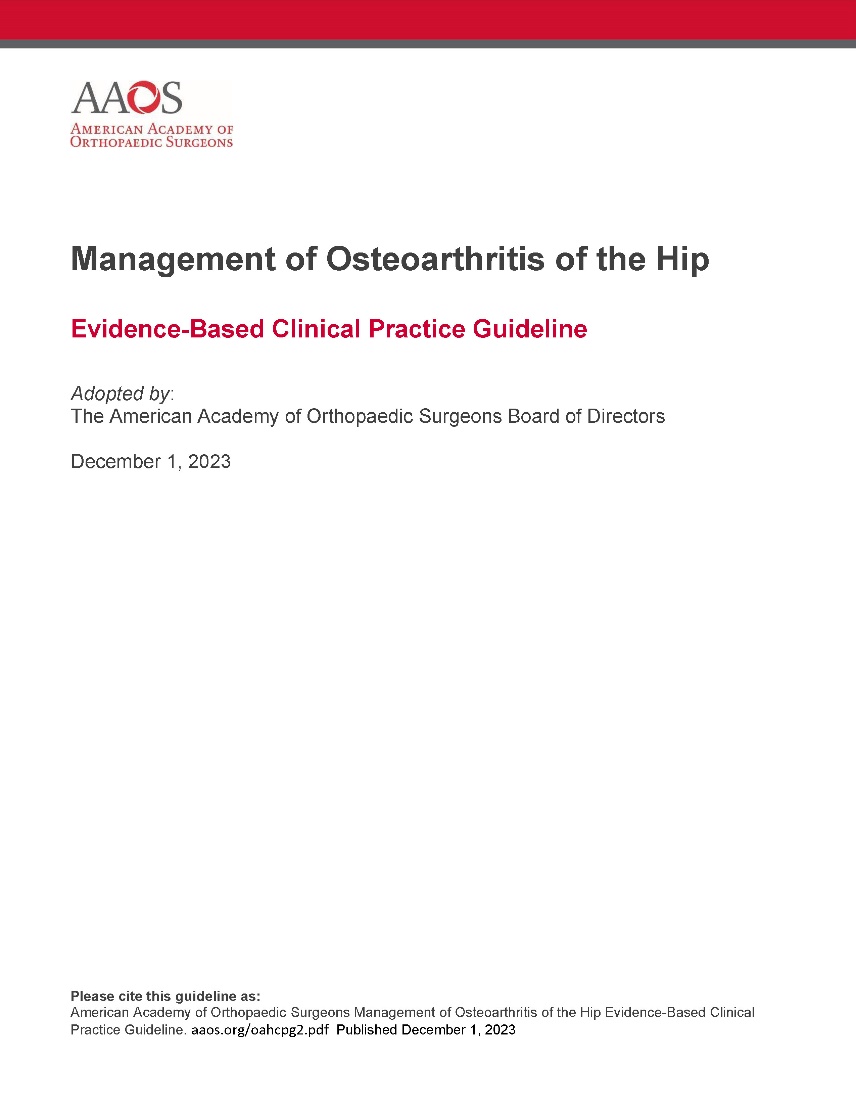 Based on a systematic review of published studies 
Addresses the management of Osteoarthritis of the Hip in adult patients 18 years of age and older.
Highlights limitations in literature and areas requiring future research 
Trained physicians and surgeons are intended users
© 2023 American Academy of Orthopaedic Surgeons
[Speaker Notes: Overview 

This clinical practice guideline is based on a systematic review of published studies examining the treatment of osteoarthritis (OA) of the hip in adults. It provides recommendations that will help practitioners integrate the current evidence and clinical practice. It also highlights gaps in the literature in need of future research. This guideline is intended to be used by trained physicians and clinicians who manage the surgical and non-surgical treatment of OA of the hip. It also serves as an informational resource for developers and applied users of clinical practice guidelines. 

GOALS AND RATIONALE 
The purpose of this clinical practice guideline is to evaluate the current best evidence associated with treatment. Evidence-based medicine (EBM) standards advocate for use of empirical evidence by physicians in their clinical decision making. To assist with access to the large resources of information, a systematic review of the literature in publication was conducted between August 2022 and August 2023. It highlights where there is good evidence, where evidence is lacking, and what topics future research will need to target to help facilitate evidence-based decision making in the treatment of patients with OA of the hip. AAOS staff methodologists assisted the physician/clinician work group in evaluating the existing literature so that they could formulate the following recommendations based on a rigorous systematic process. Musculoskeletal care is provided in many different settings and by a variety of providers. We created this guideline as an educational tool to guide qualified physicians and clinicians in making treatment decisions that improve the quality and efficacy of care. This guideline should not be construed as including all possible methods of care or excluding acceptable interventions similarly directed at obtaining favorable outcomes. The final decision to use a specific procedure must be made after assessing all concerns presented by the patient and consideration of locality-specific resources. 

INTENDED USERS 
This guideline is intended to be used by orthopaedic surgeons and other healthcare providers managing OA of the hip. It serves as an information resource for medical practitioners. In general, individual practicing physicians and clinicians do not have the resources required to complete a project of comparable scope and duration involving the evaluation of an extensive literature base. In April 2019, the AAOS adopted the use of the GRADE Evidence-to-Decision Framework into its clinical practice guideline development methodology. This Framework enables work group members to incorporate additional factors into the strength of each recommendation and move away from the rigidity of previous AAOS recommendation language stems. The AAOS intends for this guideline to assist treatment providers not only in making shared clinical decisions with their patients, but also in describing to patients and their loved ones why a selected intervention represents the best available course of treatment. This guideline is not intended for use as a benefits determination document. It does not cover allocation of resources, business and ethical considerations, and other factors needed to determine the material value of orthopaedic care. Users of this guideline may also want to consider the appropriate use criteria (AUC) related to the treatment of OA of the hip. 

PATIENT POPULATION 
This guideline is intended for use with adult patients (ages 18 years and older) who have been diagnosed by a trained healthcare provider with OA of the hip and are undergoing treatment. SCOPE The scope of this guideline includes non-surgical treatment and surgical treatment with total hip arthroplasty of symptomatic OA of the hip. It does not provide recommendations for patients diagnosed with rheumatoid arthritis, OA of other joints, hip dysplasia, or other inflammatory arthropathies. It does not provide recommendations for surgical interventions less invasive than total hip arthroplasty. 

ETIOLOGY 
The etiology of OA is multifactorial arising from several complex biological processes that lead to abnormal tissue metabolism and degradation of cartilage. 

INCIDENCE AND PREVALENCE 
The global prevalence of hip OA is estimated at 7.2% (Fan 2023). The global incidence of hip OA is estimated at 2 million people or 7.8 per 1000 person-years (James 2023, Arslan 2022). The incidence and prevalence of OA of the hip have risen over time and is expected to continue to do so, particularly as life expectancy and obesity rates continue to rise. 

BURDEN OF DISEASE 
In 2013, OA of any joint was the primary diagnosis for 23.7 million ambulatory care visits. OA of the hip accounts for 14% of all hospital discharges related to OA and 6% of all physician office visits for OA (Hochberg 2014). The lifetime costs for persons diagnosed with hip OA are over $180,000 (Kunkel 2018). Women are disproportionately affected with OA (including hip) represent 78% of the patients diagnosed with OA between 2008 and 2014. 

EMOTIONAL AND PHYSICAL IMPACT 
OA of the hip leads to significant functional impairment interfering with quality of life. In addition to the physical impact, OA influences emotional wellbeing and mental health with a reported 19% of patients with OA diagnosed experience anxiety and depression (Stubbs 2016). As a result of the physical and emotional impacts, older adults with OA seek medical care more frequently and experience greater functional limitations compared to agedmatched controls. Patients with OA of the hip and knee have 20% excess mortality compared to age-matched controls (March 2016). As life expectancy and rates of obesity increase, the emotional and physical impact of OA of the hip will continue to be widespread. 

POTENTIAL BENEFITS, HARM, AND CONTRAINDICATIONS 
Patients with OA of the hip present with increased pain, decreased mobility, decreased function, and decreased quality of life. The aim of treatment of OA of the hip is to reduce pain, improve function, and secondarily improve quality of life. All treatments are associated with risks for adverse outcomes, especially operative intervention, and must be considered for each patient. Contraindications and risks vary widely by treatment. In addition, each patient presents with certain risks, modifiable or non-modifiable, that should be considered by the patient and physician when making treatment decisions. When possible, modifiable risk factors should be addressed as reducing risks improve treatment efficacy. Ultimately, treatment decisions for OA of the hip should be made through a shared decision-making process with the physician and patient after discussing the unique risks and benefits of a specific treatment for that patient. 

DIFFERENCES BETWEEN THE PRESENT AND PREVIOUS GUIDELINES 
This updated clinical practice guideline replaces the first edition that was completed in 2017, “Treatment of OA of the Hip.” This update considered the literature that we previously examined as well as the empirical evidence published since the 2017 guideline. In April 2019, the AAOS adopted the use of the GRADE Evidence-to-Decision Framework into its clinical practice guideline development methodology. This Framework enables work group members to incorporate additional factors into the strength of each recommendation and move away from the rigidity of previous AAOS recommendation language stems. The complete listing of inclusion criteria for this guideline is detailed in the section, “Inclusion Criteria,” (Appendix II).]
TRANEXAMIC ACID
High quality evidence supports that tranexamic acid (TXA) should be considered for patients with symptomatic osteoarthritis of the hip who are undergoing total hip arthroplasty (THA) to reduce blood loss and the need for transfusions.
Strength of Recommendation: Strong
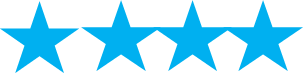 © 2023 American Academy of Orthopaedic Surgeons
[Speaker Notes: Rationale
Based on the available evidence, both intravenous (IV) and topical tranexamic acid (TXA) have shown significant positive effects on various outcomes in patients undergoing total hip arthroplasty. One high-quality article by Rizzo (2020) indicated that the combination of IV and topical TXA had significantly positive effects on hemoglobin levels and reduced the number of transfusions required.
Thirteen studies, including nine high-quality, one moderate-quality, and three low-quality studies, investigated the effects of IV TXA alone. The majority of these studies (nine high-quality, one moderate-quality) found significantly positive effects of IV TXA on various outcomes, including reduced blood loss, decreased number of transfusions, lower amounts of blood transfused, improved hemoglobin levels, reduced drainage, and decreased complication rates.

Four articles were identified that studied the effects of topical TXA alone, including three high-quality and one low-quality studies. These studies collectively demonstrated that topical TXA also had significantly positive effects on blood loss, number of transfusions, hemoglobin levels, drainage, and complication rates.

One study by Chin (2020) which was a moderate-quality study on IV TXA did not find any significant effects on the outcomes mentioned above. However, this study's reliability is compromised due to missing key information, such as the patient demographics and group characteristics, which may limit the validity of its conclusions.

Furthermore, Fraval (2017) and Fraval (2019) conducted two high-quality studies with similar methodologies, the latter including additional deep vein thrombosis (DVT) chemoprophylactics (Enoxaparin and Aspirin). Both studies found no significant effects of TXA on patient-reported outcome measures (PROMs) or functional outcomes.

Benefits/Harms of ImplementationWhile there is concern that there may be contraindications to the use of TXA, none of the papers cited above demonstrated an increased risk of adverse events related to the perioperative use of TXA for total hip arthroplasty (THA).

Outcome ImportanceReducing blood loss and transfusion rates after total hip arthroplasty has a major impact on improving outcomes, reducing complications, and improving value.

Cost Effectiveness/Resource UtilizationReductions in perioperative blood loss and transfusion rates improve perioperative recovery, costs related to transfusion, and utilization of limited resources.

AcceptabilitySome stakeholders may have concerns regarding the risk/benefit profile of tranexamic acid in higher risk patients with vascular disease, coronary stents, and thromboembolic disease. However, prior retrospective studies have found tranexamic acid use to be safe in these high-risk patients (Porter 2020). Randomized, prospective trials to address these concerns would be beneficial.

Future ResearchRandomized, prospective trials comparing IV TXA, topical TXA, and oral TXA are warranted to specifically assess dosing, technique and timing of administration, uniform measures of perioperative blood loss, cost, including impact on blood transfusion, and contraindications. Studies focused on refining dosing recommendations and risks/benefits in higher risk patients may be of particular value.
 
Chin, J., Blackett, J., Kieser, D. C., Frampton, C., Hooper, G.. (2020). The Value of Routine Intravenous Tranexamic Acid in Total Hip Arthroplasty: A Preliminary Study. Advances in Orthopedics, 2020(0), . http://dx.doi.org/10.1155/2020/2943827

Fraval, A., Duncan, S., Murray, T., Duggan, J., Tirosh, O., Tran, P.. (2019). OBTAIN E: outcome benefits of tranexamic acid in hip arthroplasty with enoxaparin: a randomised double-blinded controlled trial. Hip International, 29(3), 239-244. http://dx.doi.org/10.1177/1120700018780125

Fraval, A., Effeney, P., Fiddelaers, L., Smith, B., Towell, B., Tran, P.. (2017). OBTAIN A: Outcome Benefits of Tranexamic Acid in Hip Arthroplasty. A Randomized Double-Blinded Controlled Trial. Journal of Arthroplasty, 32(5), 1516-1519. http://dx.doi.org/10.1016/j.arth.2016.11.045

Zufferey, P. J., Lanoiselée, J., Chapelle, C., Borisov, D. B., Bien, J. Y., Lambert, P., Philippot, R., Molliex, S., Delavenne, X., Barbe, N., Gavory, J., Passot, S., Burnol, L., Seve, S.. (2017). Intravenous Tranexamic Acid Bolus plus Infusion Is Not More Effective than a Single Bolus in Primary Hip Arthroplasty: A Randomized Controlled Trial. Anesthesiology, 127(3), 413-422. http://dx.doi.org/10.1097/ALN.0000000000001787

Xu, X., Jiang, J., Liu, W., Li, X., Lu, H.. (2019). Application of thromboelastography to evaluate the effect of different routes administration of tranexamic acid on coagulation function in total hip arthroplasty. Journal of Orthopaedic Surgery, 14(1), 430.

Imai, N., Dohmae, Y., Suda, K., Miyasaka, D., Ito, T., Endo, N.. (2012). Tranexamic acid for reduction of blood loss during total hip arthroplasty. Journal of Arthroplasty, 27(10), 1838-43.

Niskanen, R. O., Korkala, O. L.. (2005). Tranexamic acid reduces blood loss in cemented hip arthroplasty: a randomized, double-blind study of 39 patients with osteoarthritis. Acta Orthopaedica, 76(6), 829-32.

Juraj, M., Jaroslav, V., Gažová, A., Žufková, V., Kyselovic, J., Šteno, B.. (2021). Evaluation of efficacy and safety of systemic and topical intra-articular administration of tranexamic acid in primary unilateral total hip arthroplasty. Medicine (United States), 100(26), E26565. http://dx.doi.org/10.1097/MD.0000000000026565

Benoni, G., Fredin, H., Knebel, R., Nilsson, P.. (2001). Blood conservation with tranexamic acid in total hip arthroplasty: a randomized, double-blind study in 40 primary operations. Acta Orthopaedica Scandinavica, 72(5), 442-8.

Clavé, A., Gérard, R., Lacroix, J., Baynat, C., Danguy des Déserts, M., Gatineau, F., Mottier, D.. (2019). A randomized, double-blind, placebo-controlled trial on the efficacy of tranexamic acid combined with rivaroxaban thromboprophylaxis in reducing blood loss after primary cementless total hip arthroplasty. Bone and Joint Journal, 101-B(2), 207-212. http://dx.doi.org/10.1302/0301-620X.101B2.BJJ-2018-0898.R1

Na, H. S., Shin, H. J., Lee, Y. J., Kim, J. H., Koo, K. H., Do, S. H.. (2016). The effect of tranexamic acid on blood coagulation in total hip replacement arthroplasty: Rotational thromboelastographic (ROTEM®) analysis. Anaesthesia, 71(1), 67-75. http://dx.doi.org/10.1111/anae.13270

Mahmood, A., Sawalha, S., Borbora, A., Kumar, G., Peter, V.. (2017). Tranexamic acid versus fibrin sealant in primary total hip replacement: a comparative study. European journal of orthopaedic surgery & traumatologie, 27(7), 923-928.

Konarski, W., Pobozy, T., Hordowicz, M.. (2022). Tranexamic acid in total knee replacement and total hip replacement - a single-center retrospective, observational study. Orthopedic Reviews, 14(3), . http://dx.doi.org/10.52965/001c.33875

Akti, S., Zeybek, H., Bilekli, A. B., Celebi, N. O., Erdem, Y., Cankaya, D.. (2022). The effect of tranexamic acid on hidden blood loss in total hip arthroplasty. Joint Diseases & Related Surgery, 33(1), 102-108.]
POSTOPERATIVE PHYSICAL THERAPY
High quality evidence supports either formal physical therapy or unsupervised home exercise after total hip arthroplasty for symptomatic osteoarthritis of the hip.
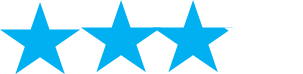 Strength of Recommendation: Moderate
© 2023 American Academy of Orthopaedic Surgeons
[Speaker Notes: Rationale
The strength of recommendation was downgraded to moderate for several reasons including heterogeneity in the duration, timeframe, types of modalities and interventions, and frequency of the physical therapy interventions in these studies, making direct comparisons and definitive conclusions difficult. There were few studies that compared a progressive outpatient physical therapy program against an active placebo group in the three months after surgery, which is the time frame of interest for most surgeons.

Three high quality articles, one moderate quality article, and one low quality article showed that patients who underwent formal physiotherapy had a significant positive outcome on at least one of the following: Hip Disability and Osteoarthritis Outcome Score (HOOS), Short Form 12-Item Survey (SF-12), Western Ontario McMaster Universities Arthritis Index (WOMAC), 5-Level EuroQuol 5 Dimension self-report survey (EQ-5D), 6-Minute Walk Test, Stair Climb Test, Figure-of-Eight Test, Sit-to-Stand Test, range of motion (ROM), and strength when compared to unsupervised exercise, home-based therapy, or usual care. Specifically, Monaghan (2017) (high-quality) had significant positive results for the 6-Minute-Walk Test and self-reported function. Heiberg (2012) (high-quality) showed evidence of improved walking and stair climbing ability and these benefits persisted 1 year after surgery. Mikkelsen 2014 (high-quality) showed significant Stair Climb Test and maximal walking speed outcomes in the intervention group compared to the control group.
Two high quality articles and one moderate quality article showed no significant difference in outcomes between guided physiotherapy or unguided home exercises. It is important to note that one high quality article (Coulter 2017) only examined early recovery up to four weeks and the other high-quality article (Austin 2017) only evaluated self-reported outcome measures and the Harris Hip Score and did not include performance-based outcomes.
In reviewing the quantity of articles in favor of supervised physical therapy versus those that showed no difference, there was a slight favor for formal physical therapy after surgery. There were no studies that demonstrated unsupervised exercise was superior to supervised physical therapy. Additional research is warranted before a high strength of recommendation can be provided.

Benefits/Harms of ImplementationThere is concern that recommending home exercise after surgery may limit the recovery of patients who need a more structured and supervised rehabilitation program to achieve optimal outcomes. At this point, there are no formal guidance measures to identify patients who may have an acceptable outcome with home exercise versus supervised physical therapy. A home program in which patients do not routinely interact with a health care professional after surgery may also result in delayed or missed negative sequalae after surgery.

Outcome ImportanceThe impact of exercise, mobility, and physical activity is an important aspect of postoperative recovery and should be a part of postoperative care, regardless of the manner in which it is implemented.

Cost Effectiveness/Resource UtilizationWhile there is a cost associated with supervised physical therapy, these costs are a relatively small portion of the total course of peri- and postoperative care. Cost-benefit analyses that have not been conducted with regard to this recommendation are warranted in future research.

AcceptabilityStructured physical therapy is commonly prescribed for patients after THA. Some stakeholders may have concerns that there is no guidance as to which patients are likely to have equivalent outcomes with unsupervised exercise after total hip arthroplasty (THA).

FeasibilityThere are no major concerns related to the feasibility of implementing this recommendation.

Future ResearchFuture research is warranted to obtain a better understanding of the benefit of physical therapy after THA. Current evidence is mixed, showing either a benefit to physical therapy or no difference when compared to unsupervised home exercise. Future studies should include intervention groups with an individualized plan of care and progressive rehabilitation programs, and study outcomes should include both short- and long-term performance-based and self-reported measures. Studies that provide evidence as to which patients are likely to succeed without formal physical therapy are needed.
Monaghan, B., Cunningham, P., Harrington, P., Hing, W., Blake, C., O' Dohertya D, Cusack, T.. (2017). Randomised controlled trial to evaluate a physiotherapy-led functional exercise programme after total hip replacement. Physiotherapy, 103(3), 283-288.

Heiberg, K. E., Bruun-Olsen, V., Ekeland, A., Mengshoel, A. M.. (2012). Effect of a walking skill training program in patients who have undergone total hip arthroplasty: Followup one year after surgery. Arthritis care & research, 64(3), 415-23.

Mikkelsen, L. R., Mechlenburg, I., Søballe, K., Jørgensen, L. B., Mikkelsen, S., Bandholm, T., Petersen, A. K.. (2014). Effect of early supervised progressive resistance training compared to unsupervised home-based exercise after fast-track total hip replacement applied to patients with preoperative functional limitations. A single-blinded randomised controlled trial. Osteoarthritis & Cartilage, 22(12), 2051-8.

Coulter, C., Perriman, D. M., Neeman, T. M., Smith, P. N., Scarvell, J. M.. (2017). Supervised or Unsupervised Rehabilitation After Total Hip Replacement Provides Similar Improvements for Patients: A Randomized Controlled Trial. Archives of Physical Medicine & Rehabilitation, 98(11), 2253-2264.

Austin, M. S., Urbani, B. T., Fleischman, A. N., Fernando, N. D., Purtill, J. J., Hozack, W. J., Parvizi, J., Rothman, R. H.. (2017). Formal Physical Therapy After Total Hip Arthroplasty Is Not Required: A Randomized Controlled Trial. Journal of Bone & Joint Surgery - American Volume, 99(8), 648-655.]
PHYSICAL THERAPY AS CONSERVATIVE TREATMENT
Physical therapy could be considered as a treatment for patients with mild to moderate symptomatic osteoarthritis of the hip to improve function and reduce pain.
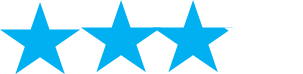 Strength of Recommendation: Moderate
© 2023 American Academy of Orthopaedic Surgeons
[Speaker Notes: Rationale
The strength of recommendation was downgraded to moderate for several reasons including heterogeneity in the types of modalities and interventions provided in intervention groups and heterogeneity in the frequency, duration, and intensity of interventions.

Fifteen articles (thirteen high-quality, one moderate-quality, and one low-quality) disagreed whether physical therapy in patients with osteoarthritis of the hip (OAH) had statistically significant positive outcomes when compared to a control group. Eight articles concluded there was either no significant difference in primary outcomes, or slight non-significant improvements in the intervention group (mainly with patient reported outcomes) (Bennell 2014, Beselga 2016, Pisters 2010, Steinhilber 2017, Svege 2016, Teirlinck 2016, Thompson 2020) while the other seven articles concluded that physical therapy significantly improved outcomes when compared to a control group (Fernandez 2010, French 2013, Koybasi 2010, Olsen 2022, Poulsen 2013, Svege 2015, Tak 2005).

In the high and moderate quality studies that found physical therapy was beneficial, there were significant improvements in hip flexion, Patient Global Assessment, Visual Analogue Scale (VAS) Pain, and Western Ontario McMaster Arthritis Index (WOMAC) in more than one article. There were also improvements to 5m Walking Test, range of motion (ROM), Balance Step Test, Body Awareness Rating Scale Movement Quality and Experience (BARS-MQE), Chair Stand Test, 15m Walking Test, Harris Hip Score (HHS), Hip Abduction, Hip Adduction, Hip Extension, Hip Internal Rotation, Hip Disability and Osteoarthritis Outcome Score (HOOS), Measure of Intermittent and Constant Osteoarthritis Pain (ICOAP), Patient-Oriented Physical Function McMaster Toronto Arthritis Patient Preference Questionnaire (MACTAR), Physiotherapy Outpatient Survey, Reported Recovery, Self-Paced 40m Walk, Sickness Impact Profile, and Timed-Up-and-Go-Test were illustrated in at least one of the articles.
While there was disagreement among the studies as to whether supervised physical therapy was superior to control groups, there were no studies that found that physical therapy resulted in worse outcomes.

Most studies failed to stratify results or subject selection based on osteoarthritis severity, which may have contributed to the overall disagreement among studies as to whether physical therapy was effective. Few studies compared a comprehensive physical therapy program to a placebo group, instead many studies focused on a singular intervention (e.g., core strengthening, ultrasound, mobilizations, etc.).

Benefits/Harms of ImplementationPatients who are candidates for conservative treatment may benefit from physical therapy to improve range of motion, reduce pain, and improve function. Most studies did not stratify participants based on Kellgren-Lawrence grade or structural severity of osteoarthritis, making it unclear if physical therapy is beneficial for all patients, or just those earlier in the course of osteoarthritis. It is possible that patients with end-stage disease may not receive functional benefit from physical therapy, despite the cost and time associated with rehabilitation.

Outcome Importance
Participation in physical therapy may improve a wide range of outcomes, including range of motion, pain, functional performance, walking speed, and self-reported functional ability.

Cost Effectiveness/Resource UtilizationThere is limited comparative data on the cost effectiveness of physical therapy for patients with osteoarthritis of the hip as part of conservative management.

AcceptabilityThis recommendation should be readily implemented as it does not reflect a major change in clinical practice. Physical therapy is commonly recommended for patients with mild to moderate hip osteoarthritis and physical therapists should be familiar with the condition and appropriate interventions to address physical impairments and functional deficits associated with hip OA.

FeasibilityPhysical therapy as an option for conservative management should be feasible for most stakeholders.

Future ResearchFuture research is necessary to draw stronger conclusions about the benefit of physical therapy for patients with hip osteoarthritis. Future studies should stratify results based on osteoarthritis. Future studies also need to compare comprehensive physical therapy programs that include a formal evaluation and individualized treatment plan to a placebo group.
Bennell, K. L., Egerton, T., Martin, J., Abbott, J. H., Metcalf, B., McManus, F., Sims, K., Pua, Y. H., Wrigley, T. V., Forbes, A., Smith, C., Harris, A., Buchbinder, R.. (2014). Effect of physical therapy on pain and function in patients with hip osteoarthritis: a randomized clinical trial. JAMA, 311(19), 1987-97.

Beselga, C., Neto, F., Alburquerque-Sendin, F., Hall, T., Oliveira-Campelo, N.. (2016). Immediate effects of hip mobilization with movement in patients with hip osteoarthritis: A randomised controlled trial. Manual Therapy, 22(0), 80-5.

Pisters, M. F., Veenhof, C., Schellevis, F. G., De Bakker, D. H., Dekker, J.. (2010). Long-term effectiveness of exercise therapy in patients with osteoarthritis of the hip or knee: a randomized controlled trial comparing two different physical therapy interventions. Osteoarthritis & Cartilage, 18(8), 1019-26.

Steinhilber, B., Haupt, G., Miller, R., Janssen, P., Krauss, I.. (2017). Exercise therapy in patients with hip osteoarthritis: Effect on hip muscle strength and safety aspects of exercise-results of a randomized controlled trial. Modern Rheumatology, 27(3), 493-502.

Svege, I., Fernandes, L., Nordsletten, L., Holm, I., Risberg, M. A.. (2016). Long-Term Effect of Exercise Therapy and Patient Education on Impairments and Activity Limitations in People With Hip Osteoarthritis: Secondary Outcome Analysis of a Randomized Clinical Trial. Physical Therapy, 96(6), 818-27.

Teirlinck, C. H., Luijsterburg, P. A., Dekker, J., Bohnen, A. M., Verhaar, J. A., Koopmanschap, M. A., van Es, P. P., Koes, B. W., Bierma-Zeinstra, S. M.. (2016). Effectiveness of exercise therapy added to general practitioner care in patients with hip osteoarthritis: a pragmatic randomized controlled trial. Osteoarthritis & Cartilage, 24(1), 82-90.

Thompson, A. R., Christopherson, Z., Marshall, L. M., Carlson, H. L., Carlson, N. L.. (2020). A Pilot Randomized Controlled Trial for Aerobic and Strengthening Exercises on Physical Function and Pain for Hip Osteoarthritis. Pm & R, 12(3), 229-237.

Fernandes, L., Storheim, K., Sandvik, L., Nordsletten, L., Risberg, M. A.. (2010). Efficacy of patient education and supervised exercise vs patient education alone in patients with hip osteoarthritis: a single blind randomized clinical trial. Osteoarthritis & Cartilage, 18(10), 1237-43.

French, H. P., Cusack, T., Brennan, A., Caffrey, A., Conroy, R., Cuddy, V., FitzGerald, O. M., Fitzpatrick, M., Gilsenan, C., Kane, D., O'Connell, P. G., White, B., McCarthy, G. M.. (2013). Exercise and manual physiotherapy arthritis research trial (EMPART) for osteoarthritis of the hip: a multicenter randomized controlled trial. Archives of Physical Medicine & Rehabilitation, 94(2), 302-14.

Koybasi,M.; Borman,P.; Kocaoglu,S.; Ceceli,E. The effect of additional therapeutic ultrasound in patients with primary hip osteoarthritis: a randomized placebo-controlled study. Clin Rheumatol.; 2010/12: 12

Olsen, A. L., Magnussen, L. H., Skjaerven, L. H., Assmus, J., Sundal, M. A., Furnes, O., Hallan, G., Strand, L. I.. (2022). Basic Body Awareness Therapy versus standard care in hip osteoarthritis. A randomized controlled trial. Physiotherapy Research International, 27(1), e1930.

Poulsen, E., Hartvigsen, J., Christensen, H. W., Roos, E. M., Vach, W., Overgaard, S.. (2013). Patient education with or without manual therapy compared to a control group in patients with osteoarthritis of the hip. A proof-of-principle three-arm parallel group randomized clinical trial. Osteoarthritis & Cartilage, 21(10), 1494-503.

Svege, I., Nordsletten, L., Fernandes, L., Risberg, M. A.. (2015). Exercise therapy may postpone total hip replacement surgery in patients with hip osteoarthritis: a long-term follow-up of a randomised trial. Annals of the Rheumatic Diseases, 74(1), 164-9.

Tak, E., Staats, P., Van Hespen, A., Hopman-Rock, M.. (2005). The effects of an exercise program for older adults with osteoarthritis of the hip. Journal of Rheumatology, 32(6), 1106-13.]
INTRAARTICULAR CORTICOSTEROID INJECTION
Intraarticular corticosteroids could be considered to improve function and reduce pain in the short-term for patients with symptomatic osteoarthritis of the hip.
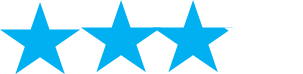 Strength of Recommendation: Moderate
© 2023 American Academy of Orthopaedic Surgeons
[Speaker Notes: Rationale
This strength of recommendation was downgraded to moderate for several reasons including heterogeneity in study design and corticosteroid dosing as well as a lack of reporting of adverse events (e.g., infection, rapidly progressive osteoarthritis of the hip).

Four high quality studies (Qvistgaard et al, Lambert et al, Atchia et al Paskins et al) compared intraarticular corticosteroid with placebo and showed improvement in pain and function scores in the short-term with intraarticular corticosteroids. Paskins (2022) found superior Western Ontario McMaster Arthritis Index (WOMAC) Total Scores, and 5-Level EuroQuol 5 Dimension self-report survey (EQ5D-5L) Scores at two and four month follow ups. Similarly, Atchia (2011) reported superior WOMAC function with corticosteroid injection at one, four, and eight week follow ups. Lambert (2007) reported superior WOMAC Stiffness, WOMAC Function Scores, and 36-Item Short Form Survey (SF-36) Scores (Social Functioning, Physical Functioning, and PCS) at one and two months as well. Pain outcomes (WOMAC Pain, SF-36 Bodily Pain, Visual Analogue Score / Numerical Rating Score for Pain) were superior for corticosteroid groups at short term follow ups up to eight weeks (Atchia 2011, Qvistgaard 2006, Lambert 2007, Paskins 2022).

Benefits/Harms of ImplementationWhile intraarticular corticosteroids can improve pain and function in the short-term for patients with symptomatic osteoarthritis of the hip there are risks with their use. The most common risks are infection as well as rapidly progressive osteoarthritis after an intraarticular corticosteroid injection, which should be considered.

Outcome ImportanceIntra-articular corticosteroids injections of the hip may not only improve pain and function of the hip, but also may improve patient activity levels, patient satisfaction, and quality of life.

Cost Effectiveness/Resource UtilizationThere is limited comparative data on the cost-effectiveness of intraarticular corticosteroid injections of the hip compared to other nonoperative treatments of osteoarthritis of the hip. Intraarticular corticosteroid injections of the hip are often performed with image guidance, such as ultrasound or fluoroscopy, which increase cost and resource utilization.

AcceptabilityThis recommendation should be readily implemented as it does not influence a major change in clinical practice. Intraarticular injections of the hip are commonly performed. It provides further evidence to support and guide this clinical practice.

FeasibilityIntraarticular corticosteroid injections of the hip are feasible for most, however they are often performed with image-guidance, such as fluoroscopy or ultrasound. Thus, patients who do not have access to clinicians with those imaging technologies may not have access to intraarticular corticosteroid injections in the hip.

Future ResearchFuture research is warranted to better understand the adverse events with intraarticular corticosteroid use, particularly infection and rapidly progressive osteoarthritis of the hip. Further studies are also needed with consistent dosing of corticosteroids as well as delivery methods.
Qvistgaard, E., Christensen, R., Torp-Pedersen, S., Bliddal, H.. (2006). Intra-articular treatment of hip osteoarthritis: a randomized trial of hyaluronic acid, corticosteroid, and isotonic saline. Osteoarthritis & Cartilage, 14(2), 163-70.

Lambert, R. G., Hutchings, E. J., Grace, M. G., Jhangri, G. S., Conner-Spady, B., Maksymowych, W. P.. (2007). Steroid injection for osteoarthritis of the hip: a randomized, double-blind, placebo-controlled trial. Arthritis & Rheumatism, 56(7), 2278-87.

Atchia, I., Kane, D., Reed, M. R., Isaacs, J. D., Birrell, F.. (2011). Efficacy of a single ultrasound-guided injection for the treatment of hip osteoarthritis. Annals of the Rheumatic Diseases, 70(1), 110-6.

Paskins, Z., Bromley, K., Lewis, M., Hughes, G., Hughes, E., Hennings, S., Cherrington, A., Hall, A., Holden, M. A., Stevenson, K., Menon, A., Roberts, P., Peat, G., Jinks, C., Kigozi, J., Oppong, R., Foster, N. E., Mallen, C. D., Roddy, E.. (2022). Clinical effectiveness of one ultrasound guided intra-articular corticosteroid and local anaesthetic injection in addition to advice and education for hip osteoarthritis (HIT trial): single blind, parallel group, three arm, randomised controlled tria]
INTRAARTICULAR HYALURONIC ACID
Intraacticular hyaluaronic acid should not be considered for treatment of symptomatic osteoarthritis of the hip as it does not improve function or reduce pain better than placebo.
Strength of Recommendation: Strong
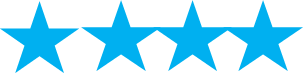 © 2023 American Academy of Orthopaedic Surgeons
[Speaker Notes: Rationale
Five high quality studies (Nouri 2022, Brander 2019, Qvistgaard 2006, Richette 2009, Atchia 2011) compared intraarticular (IA) hyaluronic acid (HA) with placebo. All five showed no improvement in pain or function with IA hyaluronic acid compared to placebo. Specifically, Nouri (2022), Qvistgaard (2006), and Richette (2009) reported no difference in Western Ontario McMaster Arthritis Index (WOMAC) Total scores at follow up times leading up to and including six months. Pain outcomes reported via WOMAC Pain Scale, Visual Analogue Scale for Pain, and Lequesne Pain Scale showed no difference between HA and placebo at similar follow-up. Brander (2019) reported no significant differences between a variety of adverse event rates between HA and placebo.

Benefits/Harms of ImplementationThere are no harms, known or anticipated, associated with implementing this recommendation.

Outcome ImportanceIntra-articular injections of the hip may not only improve pain and function of the hip, but also may improve patient activity levels, patient satisfaction, and quality of life.

Cost Effectiveness/Resource UtilizationThere is limited comparative data on the cost-effectiveness of intraarticular hyaluronic acid injections of the hip with other nonoperative treatments of osteoarthritis of the hip. Intraarticular injections of the hip are often performed with image guidance, such as ultrasound or fluoroscopy, which increase cost and resource utilization.

AcceptabilityThis recommendation should be readily implemented as it does not influence a major change in clinical practice. Intraarticular injections of the hip are commonly performed. It provides further evidence to support and guide this clinical practice.

FeasibilityThese recommendations do not interfere with other interventions or clinical practice therefore it is deemed very feasible in patients with symptomatic osteoarthritis of the hip.

Future ResearchGiven the increased cost associated with their use, future cost-effectiveness research is warranted on the use of intraarticular hyaluronic acid injections. There is also a paucity of data on adverse events with their use. Future research would also be beneficial looking at different subgroups of patients based on patient related factors or disease related factors that may benefit from one nonoperative treatment over another.
Nouri, F., Babaee, M., Peydayesh, P., Esmaily, H., Raeissadat, S. A.. (2022). Comparison between the effects of ultrasound guided intra-articular injections of platelet-rich plasma (PRP), high molecular weight hyaluronic acid, and their combination in hip osteoarthritis: a randomized clinical trial. BMC Musculoskeletal Disorders, 23(1), 856.

Brander, V., Skrepnik, N., Petrella, R. J., Jiang, G. L., Accomando, B., Vardanyan, A.. (2019). Evaluating the use of intra-articular injections as a treatment for painful hip osteoarthritis: a randomized, double-blind, multicenter, parallel-group study comparing a single 6-mL injection of hylan G-F 20 with saline. Osteoarthritis & Cartilage, 27(1), 59-70.

Qvistgaard, E., Christensen, R., Torp-Pedersen, S., Bliddal, H.. (2006). Intra-articular treatment of hip osteoarthritis: a randomized trial of hyaluronic acid, corticosteroid, and isotonic saline. Osteoarthritis & Cartilage, 14(2), 163-70.

Richette, P., Ravaud, P., Conrozier, T., Euller-Ziegler, L., Mazières, B., Maugars, Y., Mulleman, D., Clerson, P., Chevalier, X.. (2009). Effect of hyaluronic acid in symptomatic hip osteoarthritis: a multicenter, randomized, placebo-controlled trial. Arthritis & Rheumatism, 60(3), 824-30.

Atchia, I., Kane, D., Reed, M. R., Isaacs, J. D., Birrell, F.. (2011). Efficacy of a single ultrasound-guided injection for the treatment of hip osteoarthritis. Annals of the Rheumatic Diseases, 70(1), 110-6.]
PHARMACOLOGICAL MANAGEMENT: NSAIDs
When not contraindicated, oral nonsteroidal anti-inflammatories (NSAIDs) should be used to reduce pain and improve function in the treatment of symptomatic hip osteoarthritis.
Strength of Recommendation: Strong
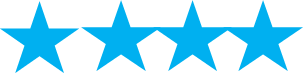 © 2023 American Academy of Orthopaedic Surgeons
[Speaker Notes: Rationale
Five studies (three moderate quality and two high quality) compared oral nonsteroidal anti-inflammatories (NSAIDs) with placebo for treatment of symptomatic osteoarthritis of the hip and showed improvement in pain and function scores with NSAIDs (Baerwald 2010, Kivitz 2001, Makarowski 2002, Schnitzer 2011, Svensson 2006). Compared to placebo, all five studies reported on pain and uniformly reported improvement in pain with the use of oral NSAIDs. The Western Ontario McMaster Arthritis Index (WOMAC) score was reported in all studies, all of which reported improvement in WOMAC function with NSAIDs compared to placebo. Three articles compared efficacy of a NSAIDs against each other: Schnitzer (2011) found that lumiracoxib showed similar efficacy to celecoxib; Kivitz (2001) found that celecoxib 200mg/day and 400mg/day showed similar efficacy to naproxen; Makarowski (2002) reported similar efficacy between valdecoxib 10mg and naproxen.

Benefits/Harms of ImplementationAlthough oral NSAIDs are widely utilized to treat osteoarthritis of the hip, there are contraindications to their use. Contraindications that should be considered include, but are not limited to, patients with chronic kidney disease or patients with significant cardiac conditions that may be at an elevated risk of myocardial infarction.

Outcome ImportanceThe use of non-opioid medications such as NSAIDs for nonoperative treatment of symptomatic osteoarthritis of the hip is extremely important to minimize the use of opioids.

Cost Effectiveness/Resource UtilizationNSAIDs are widely available and an extremely cost-effective treatment for symptomatic osteoarthritis. However, there is limited comparative data on the cost-effectiveness of oral NSAIDs compared to other nonoperative treatments of osteoarthritis of the hip.

Acceptability
This recommendation should be readily implemented as it does not influence a major change in clinical practice. Oral NSAIDs are commonly used to treat symptomatic osteoarthritis of the hip. It provides further evidence to support and guide this clinical practice.

FeasibilityOral NSAIDs are widely available. Thus, this recommendation should be easily implemented with no apparent barriers to adoption.

Future ResearchFuture research is warranted to better understand the adverse events with oral NSAID use, particularly in patients at higher risk. Further studies are also needed to compare the different types of oral NSAIDs as well as dosing and duration of treatment. Future studies are needed to establish efficacy within certain subgroups and populations.
Baerwald, C., Verdecchia, P., Duquesroix, B., Frayssinet, H., Ferreira, T.. (2010). Efficacy, safety, and effects on blood pressure of naproxcinod 750 mg twice daily compared with placebo and naproxen 500 mg twice daily in patients with osteoarthritis of the hip: a randomized, double-blind, parallel-group, multicenter study. Arthritis & Rheumatism, 62(12), 3635-44.

Kivitz, A. J., Moskowitz, R. W., Woods, E., Hubbard, R. C., Verburg, K. M., Lefkowith, J. B., Geis, G. S.. (2001). Comparative efficacy and safety of celecoxib and naproxen in the treatment of osteoarthritis of the hip. Journal of International Medical Research, 29(6), 467-79.

Makarowski, W., Zhao, W. W., Bevirt, T., Recker, D. P.. (2002). Efficacy and safety of the COX-2 specific inhibitor valdecoxib in the management of osteoarthritis of the hip: a randomized, double-blind, placebo-controlled comparison with naproxen. Osteoarthritis & Cartilage, 10(4), 290-6
.
Schnitzer, T. J., Dattani, I. D., Seriolo, B., Schneider, H., Moore, A., Tseng, L., Sallstig, P., Rebuli, R., Maxwell, T.. (2011). A 13-week, multicenter, randomized, double-blind study of lumiracoxib in hip osteoarthritis. Clinical Rheumatology, 30(11), 1433-46.

Svensson, O., Malmenäs, M., Fajutrao, L., Roos, E. M., Lohmander, L. S.. (2006). Greater reduction of knee than hip pain in osteoarthritis treated with naproxen, as evaluated by WOMAC and SF-36. Annals of the Rheumatic Diseases, 65(6), 781-4.]
CEMENTED vs. CEMENTLESS FEMORAL FIXATION
Low quality evidence suggests in older adult patients undergoing total hip arthroplasty for symptomatic osteoarthritis, cemented femoral stems could be considered as they are associated with a lower risk of periprosthetic fracture.
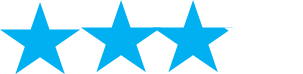 Strength of Recommendation: Moderate
© 2023 American Academy of Orthopaedic Surgeons
[Speaker Notes: Rationale
This recommendation was upgraded from limited to moderate due to the risks of periprosthetic fracture, risks to acceptability as the vast majority of femoral stems implanted are cementless, as well as the importance of training surgeons on cement technique. Eleven low quality studies compared outcomes of cemented femoral stems versus cementless femoral stems in total hip arthroplasty for symptomatic osteoarthritis (Bloemheuvel 2022, Cnudde 2017, Dybvik 2020, Ekman 2019, Ennin 2021, Gandhi 2010, Havelin 1994, Jamsen 2014, Kelly 2022, Makela 2014, Pedersen 2021).

Bloemheuvel (2022), suggested that cemented femoral fixation had significantly positive effects on revision rates after 1, 3, and 5 years compared to cementless. Jamsen (2014) found that cementless femoral fixation had significantly positive effects on the risk of revision after 1 year compared to cemented. Makela (2014) indicated that cementless femoral fixation had significantly positive effects on revisions after 6 months and 15 years, deep infection at 6 months, and dislocation at 6 months for patients between the ages 65-74 compared to cemented. However, it also suggested that cemented femoral fixation had significantly positive effects on aseptic loosening and periprosthetic fracture at 6 months for patients between the ages of 65-74 compared to cementless. For patients over 75, this low-quality article indicated that cementless femoral fixation had significantly positive effects on revision after 15 years, deep infection at 6 months, and dislocation at 6 months compared to cemented. However, cemented femoral fixation had significantly positive effects on aseptic loosening at 6 months and periprosthetic fracture at 6 months for the same age group compared to cementless. Kelly (2022) found cementless femoral fixation had significantly positive effects on septic revision and loosening at 10 years compared to hybrid. However, it also suggested that cemented femoral fixation had significantly positive effects on periprosthetic fracture at 10 years compared to cementless.

Benefits/Harms of ImplementationCemented femoral stems in total hip arthroplasty are associated with lower risk of periprosthetic fracture particularly in older patients. However, there is a risk of bone cement implantation syndrome with the use of cement during total hip arthroplasty particularly in patients with poor renal, cardiac, or pulmonary function (Rassir 2021). The decision to use cemented or cementless femoral fixation should be individualized to each patient as it may be influenced by individual patient circumstances.

Outcome ImportanceAs the number of older patients undergoing total hip arthroplasty increases annually, the risk of periprosthetic fractures has continued to rise. Mortality rates after periprosthetic fractures are as high as 18% so mitigating this risk is important (Shields 2014). This recommendation was upgraded from limited to moderate to emphasize the importance of mitigating the risk of periprosthetic fractures in total hip arthroplasty.

Cost Effectiveness/Resource UtilizationWhile cementless fixation is widely utilized in total hip arthroplasty, bone cement is widely available as it is the most common fixation method for total knee arthroplasty. The cost-effectiveness of cemented versus cementless femoral fixation is complex and must take into account multiple factors including direct costs, including the costs of the prostheses and cement, as well as indirect costs, operating room and anesthesia time, and the cost of adverse events associated with their use.

AcceptabilityIn the United States, 95.2% of femoral stems implanted are cementless (AJRR 2022 Annual Report). The high utilization rates of cementless femoral fixation are multifactorial including longevity due to biologic ingrowth fixation, reduced operative time, lower risk of embolic debris, as well as lack of training on cement technique. Given this, there is a risk that this recommendation is not widely accepted. As a result, this recommendation was upgraded to a moderate strength recommendation due to this risk.

FeasibilityWhile cemented femoral fixation is less utilized in the United States, it is widely utilized internationally with utilization of cemented stems reported up to 98% in some countries (Bunyoz 2020). Clinically, cemented fixation is sustainable and an effective method of femoral fixation. However, a major barrier to implementation of this recommendation is lack of surgical training on cement technique. As a result, this recommendation was upgraded to a moderate strength recommendation to emphasize the importance of surgical training incorporating cemented femoral fixation.

Future ResearchThe decision to utilize a cemented versus cementless femoral stem should be individualized to each patient and should take into account bone quality. There is not a widely available and adopted preoperative assessment for bone quality. Resultantly, age is often utilized as a surrogate. Future research is warranted to identify additional patient related factors beyond age that inform the decision to use cemented or cementless fixation and avoid complications, such as periprosthetic fractures. While cementless and cemented fixation are broad terms to describe fixations strategies in total hip arthroplasty, there are a variety of implant related differences (e.g., geometry, coatings) between implants in each group that should be considered. Future comparative research is warranted to investigate the unique differences in implants and technologies in each group. Long-term studies and registry data are important to assess the reliability and durability of current and future cemented and cementless femoral stems. Comparative cost-effectiveness data is also important and should be an area of future research.
Bloemheuvel, E. M., Van Steenbergen, L. N., Swierstra, B. A.. (2022). Comparable mortality but higher revision rate after uncemented compared with cemented total hip arthroplasties in patients 80 years and older: report of 43,053 cases of the Dutch Arthroplasty Register. Acta Orthopaedica, 93(0), 151-157.

Cnudde, P., Nemes, S., Mohaddes, M., Timperley, J., Garellick, G., Burström, K., Rolfson, O.. (2017). Is preoperative patient-reported health status associated withmortality after total hip replacement?. International Journal of Environmental Research and Public Health, 14(8), . http://dx.doi.org/10.3390/ijerph14080899
Dybvik, E., Furnes, O., Havelin, L. I., Fossa, S. D., Trovik, C., Lie, S. A.. (2020). A prospective study on cancer risk after total hip replacements for 41,402 patients linked to the Cancer registry of Norway. BMC Musculoskeletal Disorders, 21(1), 599.

Ekman, E., Palomaki, A., Laaksonen, I., Peltola, M., Hakkinen, U., Makela, K.. (2019). Early postoperative mortality similar between cemented and uncemented hip arthroplasty: a register study based on Finnish national data. Acta Orthopaedica, 90(1), 6-10.

Ennin, K. A., Elsharkawy, K. A., Dasgupta, S., Emerson, R. H.. (2021). Cemented femoral stem fixation through the anterior approach has fewer early complications than cementless fixation. Bone and Joint Journal, 103-B(7), 33-37. http://dx.doi.org/10.1302/0301-620X.103B7.BJJ-2020-2230.R1

Gandhi, R., Dhotar, H., Davey, J. R., Mahomed, N. N.. (2010). Predicting the longer-term outcomes of total hip replacement. Journal of Rheumatology, 37(12), 2573-7.
Havelin, L. I., Espehaug, B., Vollset, S. E., Engesaeter, L. B.. (1994). Early failures among 14,009 cemented and 1,326 uncemented prostheses for primary coxarthrosis. The Norwegian Arthroplasty Register, 1987-1992. Acta Orthopaedica Scandinavica, 65(1), 1-6.

Jamsen, E., Eskelinen, A., Peltola, M., Makela, K.. (2014). High early failure rate after cementless hip replacement in the octogenarian. Clinical Orthopaedics & Related Research, 472(9), 2779-89.

Kelly, M. P., Chan, P. H., Prentice, H. A., Paxton, E. W., Hinman, A. D., Khatod, M.. (2022). Cause-Specific Stem Revision Risk in Primary Total Hip Arthroplasty Using Cemented vs Cementless Femoral Stem Fixation in a US Cohort. Journal of Arthroplasty, 37(1), 89-96.e1.

Mäkelä, K. T., Matilainen, M., Pulkkinen, P., Fenstad, A. M., Havelin, L., Engesaeter, L., Furnes, O., Pedersen, A. B., Overgaard, S., Kärrholm, J., Malchau, H., Garellick, G., Ranstam, J., Eskelinen, A.. (2014). Failure rate of cemented and uncemented total hip replacements: register study of combined Nordic database of four nations. BMJ, 348(0), f7592.

Pedersen, A. B., Mailhac, A., Garland, A., Overgaard, S., Furnes, O., Lie, S. A., Fenstad, A. M., Rogmark, C., Karrholm, J., Rolfson, O., Haapakoski, J., Eskelinen, A., Makela, K. T., Hailer, N. P.. (2021). Similar early mortality risk after cemented compared with cementless total hip arthroplasty for primary osteoarthritis: data from 188,606 surgeries in the Nordic Arthroplasty Register Association database. Acta Orthopaedica, 92(1), 47-53.

Rassir, R., Sierevelt, I. N., van Steenbergen, L. N., Nolte, P. A. Is obesity associated with short-term revision after total knee arthroplasty? An analysis of 121,819 primary procedures from the Dutch Arthroplasty Register. Knee 2020; 6: 1899-1906]
EXPOSURE APPROACH
High quality evidence supports that there are specific risks and benefits to each surgical approach and that there is not preferred surgical approach for patients with symptomatic osteoarthritis of the hip undergoing total hip arthroplasty.
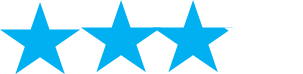 Strength of Recommendation: Moderate
© 2023 American Academy of Orthopaedic Surgeons
[Speaker Notes: Rationale
This strength of recommendation was downgraded from strong to moderate for several reasons including the heterogeneity in the data, indirectness of comparative studies, and the potential for future research to alter the recommendation.

Several high-quality and three moderate-quality studies are included in this review. Each of the studies compares one specific approach against another. None of the studies compare multiple approaches. The definition of each approach was also not well defined in a majority of studies. Taunton (2014) indicated that direct anterior approach had significantly positive effects on Western Ontario McMaster Arthritis Index (WOMAC) Total scores and days discontinued all walking aids compared to the mini-posterior approach, but other high-quality papers by Barrett (2019), Parvizi (2016), and Xie (2017) suggests excellent results utilizing other approaches. There is no one definitive study comparing prospectively all approaches regarding activity, complications, and patient satisfaction.

Benefits/Harms of ImplementationEach surgical approach in total hip arthroplasty is associated with specific risks and benefits. Certain risks or benefits may be more associated with one approach over another. For example, a posterior approach is associated with an increased risk of dislocation and an anterior approach associated with an increased risk of wound complications. The decision to use a specific approach should be based on a surgeon’s training and experience with the approach and should be individualized to each patient. The decision to proceed with a particular approach should be made by each individual patient and surgeon after an informed decision-making process where the risks and benefits of each approach for that individual patient are discussed.

Outcome ImportanceAs the incidence and prevalence of osteoarthritis of the hip continues to rise, the number of total hip arthroplasty procedures performed is increasing as well.

Cost Effectiveness/Resource UtilizationNo studies specifically addressed associated costs and resource utilization in a cost comparative approach. The approach in total hip arthroplasty does not incur any direct costs. Some approaches may be performed with special instrumentation or equipment that may be associated with an increase in cost. However, there is limited comparative data on the cost-effectiveness of the different approaches in total hip arthroplasty.

AcceptabilityThis recommendation should be readily implemented as it does not influence a major change in clinical practice. A variety of approaches are utilized in total hip arthroplasty.

FeasibilityAll approaches to the hip are feasible for most surgeons. Thus, this recommendation should be easily implemented with no apparent barriers to adoption.

Future ResearchFuture studies level I prospective randomized controlled trials are needed to compare the different approaches in total hip arthroplasty. Future studies are also needed to establish differences in adverse events or clinical outcomes within certain subgroups and populations.
Taunton, M. J., Mason, J. B., Odum, S. M., Springer, B. D.. (2014). Direct anterior total hip arthroplasty yields more rapid voluntary cessation of all walking aids: a prospective, randomized clinical trial. Journal of Arthroplasty, 29(9), 169-72.

Barrett, W. P., Turner, S. E., Murphy, J. A., Flener, J. L., Alton, T. B.. (2019). Prospective, Randomized Study of Direct Anterior Approach vs Posterolateral Approach Total Hip Arthroplasty: A Concise 5-Year Follow-Up Evaluation. Journal of Arthroplasty, 34(6), 1139-1142.

Parvizi, J., Restrepo, C., Maltenfort, M. G.. (2016). Total Hip Arthroplasty Performed Through Direct Anterior Approach Provides Superior Early Outcome: Results of a Randomized, Prospective Study. Orthopedic Clinics of North America, 47(3), 497-504.

Xie, J., Zhang, H., Wang, L., Yao, X., Pan, Z., Jiang, Q.. (2017). Comparison of supercapsular percutaneously assisted approach total hip versus conventional posterior approach for total hip arthroplasty: a prospective, randomized controlled trial. Journal of Orthopaedic Surgery, 12(1), 138.]
BMI: ADVERSE EVENTS
Limited evidence suggests that elevated BMI may increase the risk of adverse events in patients undergoing total hip arthroplasty for symptomatic hip osteoarthritis.
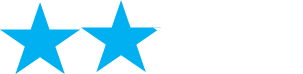 Strength of Recommendation: Limited
© 2019 American Academy of Orthopaedic Surgeons
[Speaker Notes: Rationale
Numerous studies have evaluated the association between patient weight ranges and adverse events following total hip arthroplasty (THA). The available data are of limited quality with considerable heterogeneity. However, it is not feasible to perform a randomized controlled trial since body mass index (BMI) is not easily modifiable. Therefore, it is unknown if, in the existing literature, patients with elevated BMI were otherwise medically optimized and if all potentially confounding factors were adequately controlled.

Most studies find either no significant difference or increased complications after THA when comparing overweight or obese subjects to normal weight individuals. With higher obesity classes, the current evidence seems to more clearly establishes an association with increased risk of postoperative complications. These medical adverse events include mortality, cardiac complications, acute renal failure, deep venous thrombosis, and allogeneic blood transfusion. Patients with elevated BMI are also at increased risk of surgical adverse events such as periprosthetic fracture, dislocation, periprosthetic joint infection/superficial infection/wound dehiscence, femoral component subsidence/loosening/revision, increased polyethylene wear, reoperation/revision for any reason, and increased intraoperative blood loss (Lung 2023, Bowditch 1999, Tohidi 2019, Mouchti 2018, Davis 2011, Bourget-Murray 2021, Peters 2020, Sayed-Noor 2019, Burn 2019). It is important to note that while the complication rates of postoperative adverse events are significantly higher in patients with elevated BMI, absolute rates of adverse events remain relatively low. The decision to proceed with THA in properly optimized patients with elevated BMI should remain at the discretion of the operating surgeon.

Benefits/Harms of ImplementationIf elevated BMI is assumed to be a modifiable risk factor, there is value in identifying any association between BMI and adverse events after total hip arthroplasty (THA). While current evidence demonstrates an increased risk of postoperative adverse events in patients with elevated BMI, the quality of evidence is low. THA is a highly successful and cost-effective treatment that improves quality of life for patients with symptomatic hip arthritis. It is important that access to THA be preserved for medically optimized patients with elevated BMI. However, extremes of BMI are likely associated with a prohibitively high risk of postoperative adverse events.

Outcome ImportanceAdverse events following THA can be catastrophic for both the patient and costly to the health care system.

Cost Effectiveness/Resource UtilizationTHA has been demonstrated to be cost effective. Understanding the complication profile of patients with different BMIs may help surgeons make decisions on cost-effectiveness of THA in different patient populations.

AcceptabilityIt is accepted that BMI may increase the risk of adverse events following total joint arthroplasty.

FeasibilityIt is feasible to determine pre-operative BMI and use this information to help risk stratify patients.

Future ResearchFuture prospective research should focus on how to properly select and optimize patients with elevated BMI to minimize the risk of postoperative adverse events. In addition, future research is needed to definitively determine if losing weight and lowering BMI reduces the risk of complications after THA. Further research into the varying ways weight loss strategies t is necessary to determine if certain strategies are more effective at reducing risks after THA than others.
Bourget-Murray, J., Bansal, R., Soroceanu, A., Piroozfar, S., Railton, P., Johnston, K., Johnson, A., Powell, J.. (2021). Assessment of risk factors for early-onset deep surgical site infection following primary total hip arthroplasty for osteoarthritis. Journal Of Bone And Joint Infection, 6(9), 443-450.

Bowditch, M. G., Villar, R. N.. (1999). Do obese patients bleed more? A prospective study of blood loss at total hip replacement. Annals of the Royal College of Surgeons of England, 81(3), 198-200.

Burn, E., Edwards, C. J., Murray, D. W., Silman, A., Cooper, C., Arden, N. K., Prieto-Alhambra, D., Pinedo-Villanueva, R.. (2019). The impact of BMI and smoking on risk of revision following knee and hip replacement surgery: evidence from routinely collected data. Osteoarthritis & Cartilage, 27(9), 1294-1300.

Davis, A. M., Wood, A. M., Keenan, A. C., Brenkel, I. J., Ballantyne, J. A.. (2011). Does body mass index affect clinical outcome post-operatively and at five years after primary unilateral total hip replacement performed for osteoarthritis? A multivariate analysis of prospective data. Journal of Bone & Joint Surgery - British Volume, 93(9), 1178-82.
Lung, Brandon E., Donnelly, Megan, Callan, Kylie, McLellan, Maddison, Amirhekmat, Arya, McMaster, William C., So, David H., Yang, Steven. (2023). Preoperative Malnutrition and Metabolic Markers May Predict Periprosthetic Fractures in Total Hip Arthroplasty. Arthroplasty Today, 19(0), 101093. http://ovidsp.ovid.com/ovidweb.cgi?T=JS&PAGE=reference&D=pmnm&NEWS=N&AN=36691463

Mouchti, S., Whitehouse, M. R., Sayers, A., Hunt, L. P., MacGregor, A., Blom, A. W.. (2018). The Association of Body Mass Index with Risk of Long-Term Revision and 90-Day Mortality Following Primary Total Hip Replacement: Findings from the National Joint Registry for England, Wales, Northern Ireland and the Isle of Man. Journal of Bone & Joint Surgery - American Volume, 100(24), 2140-2152.

Peters, R. M., van Steenbergen, L. N., Stewart, R. E., Stevens, M., Rijk, P. C., Bulstra, S. K., Zijlstra, W. P.. (2020). Patient Characteristics Influence Revision Rate of Total Hip Arthroplasty: American Society of Anesthesiologists Score and Body Mass Index Were the Strongest Predictors for Short-Term Revision After Primary Total Hip Arthroplasty. Journal of Arthroplasty, 35(1), 188-192.e2.

Sayed-Noor, A. S., Mukka, S., Mohaddes, M., Karrholm, J., Rolfson, O.. (2019). Body mass index is associated with risk of reoperation and revision after primary total hip arthroplasty: a study of the Swedish Hip Arthroplasty Register including 83,146 patients. Acta Orthopaedica, 90(3), 220-225.

Tohidi, M., Brogly, S. B., Lajkosz, K., Harrison, M. M., Campbell, A. R., VanDenKerkhof, E., Mann, S. M.. (2019). Ten-year risk of complication and mortality after total hip arthroplasty in morbidly obese patients: a population study. Canadian Journal of Surgery, 62(6), 442-449.]
BMI: CLINICAL OUTCOMES
Limited evidence supports that patients with elevated BMI and symptomatic osteoarthritis of the hip may achieve lower absolute patient reported outcome scores but a similar degree of improvement in patient satisfaction, pain, function, and quality of life after total hip arthroplasty.
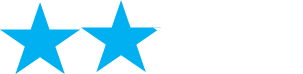 Strength of Recommendation: Limited
© 2023 American Academy of Orthopaedic Surgeons
[Speaker Notes: Rationale
The majority of evidence demonstrates that patients of all body mass index (BMI) categories clinically improve following total joint arthroplasty. Patients with elevated BMI may recover more slowly, have less post operative physical activity (Paxton 2016), lower gait speed, less effective hip biomechanics, and achieve lower overall levels of satisfaction and function with total hip arthroplasty (THA) (McCalden 2011, Mukka 2020, Shadyab 2018, Davis 2011, Skutek 2016, Jackson 2009). However, despite lower total post operative outcome scores, the magnitude of improvement in these scores in patients with elevated BMI is equivalent to those of patients with normal BMI (Cleveland Clinic 2020, Liljensoe 2019, McLawhorn 2017). It should be noted that in many studies, elevated BMI was considered greater than 30. While studies of patients with higher BMIs (e.g., > 40) showed similar results, the available data is more limited in this population.

Benefits/Harms of ImplementationThere are no harms associated with the implementation of this option.

Outcome ImportanceIt is important to understand that total hip arthroplasty patients show dramatic increases in their quality of life at all BMI levels.

Cost Effectiveness/Resource UtilizationTotal hip arthroplasty has been shown to be cost- effective. Understanding that patients of all BMI levels have improved quality of life and patient- reported outcomes may expand access to this cost- effective surgical intervention.

AcceptabilityIt is accepted that BMI may influence the outcome of total hip arthroplasty.

FeasibilityIt is feasible to determine BMI and educate patients preoperatively on its impact on post operative outcomes.

Future ResearchFuture research is warranted to determine the levels of improvement in patient reported outcomes after total hip arthroplasty based on BMI classes. Further research is also warranted to determine if certain patient reported outcomes improve more over others in patients with an elevated BMI. It is also necessary to determine if patient reported outcomes improve if BMI is reduced with preoperative weight loss before proceeding with THA.
Paxton, E. W., Torres, A., Love, R. M., Barber, T. C., Sheth, D. S., Inacio, M. C.. (2016). Total joint replacement: A multiple risk factor analysis of physical activity level 1-2 years postoperatively. Acta Orthopaedica, 87 Suppl 1(0), 44-9.

McCalden, R. W., Charron, K. D., MacDonald, S. J., Bourne, R. B., Naudie, D. D.. (2011). Does morbid obesity affect the outcome of total hip replacement?: an analysis of 3290 THRs. Journal of Bone & Joint Surgery - British Volume, 93(3), 321-5.

Mukka, S., Rolfson, O., Mohaddes, M., Sayed-Noor, A.. (2020). The Effect of Body Mass Index Class on Patient-Reported Health-Related Quality of Life Before and After Total Hip Arthroplasty for Osteoarthritis: Registry-Based Cohort Study of 64,055 Patients. JB & JS Open Access, 5(4), Oct-Dec.

Cleveland Clinic, O. M. E. Arthroplasty Group, Arnold, N., Anis, H., Barsoum, W. K., Bloomfield, M. R., Brooks, P. J., Higuera, C. A., Kamath, A. F., Klika, A., Krebs, V. E., Mesko, N. W., Molloy, R. M., Mont, M. A., Murray, T. G., Patel, P. D., Strnad, G., Stearns, K. L., Warren, J., Zajichek, A., Piuzzi, N. S.. (2020). Preoperative cut-off values for body mass index deny patients clinically significant improvements in patient-reported outcomes after total hip arthroplasty. Bone & Joint Jou

Shadyab, A. H., Li, W., Eaton, C. B., LaCroix, A. Z.. (2018). General and Abdominal Obesity as Risk Factors for Late-Life Mobility Limitation After Total Knee or Hip Replacement for Osteoarthritis Among Women. Arthritis care & research, 70(7), 1030-1038.

Davis, A. M., Wood, A. M., Keenan, A. C., Brenkel, I. J., Ballantyne, J. A.. (2011). Does body mass index affect clinical outcome post-operatively and at five years after primary unilateral total hip replacement performed for osteoarthritis? A multivariate analysis of prospective data. Journal of Bone & Joint Surgery - British Volume, 93(9), 1178-82.

Skutek, M., Wirries, N., von Lewinski, G.. (2016). Hip arthroplasty in obese patients: Rising prevalence-standard procedures?. Orthopedic Reviews, 8(2), 64-67. http://dx.doi.org/10.4081/or.2016.6379

Jackson, M. P., Sexton, S. A., Yeung, E., Walter, W. L., Walter, W. K., Zicat, B. A.. (2009). The effect of obesity on the mid-term survival and clinical outcome of cementless total hip replacement. Journal of Bone & Joint Surgery - British Volume, 91(10), 1296-300.

Liljensoe, A., Laursen, J. O., Soballe, K., Mechlenburg, I.. (2019). Is high body mass index a potential risk factor for poor outcome after hip arthroplasty? A cohort study of 98 patients 1 year after surgery. Acta Orthopaedica Belgica, 85(1), 91-99.

McLawhorn, A. S., Steinhaus, M. E., Southren, D. L., Lee, Y. Y., Dodwell, E. R., Figgie, M. P.. (2017). Body Mass Index Class Is Independently Associated With Health-Related Quality of Life After Primary Total Hip Arthroplasty: An Institutional Registry-Based Study. Journal of Arthroplasty, 32(1), 143-149.]
PRESCRIPTION OPIOID AS CONSERVATIVE TREATMENT
In the absence of sufficient evidence, it is the opinion of the workgroup that oral opioids not be utilized for nonoperative treatment of symptomatic osteoarthritis of the hip.
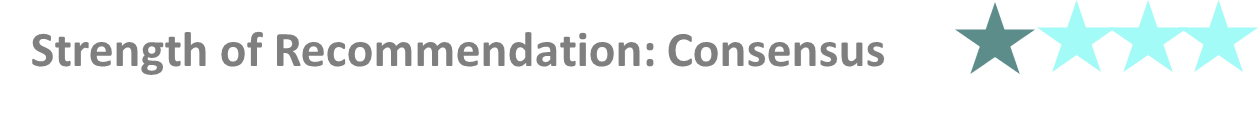 © 2023 American Academy of Orthopaedic Surgeons
[Speaker Notes: Rationale
The systematic literature review yielded no studies that met inclusion criteria for this option. Outside the inclusion criteria, there is high quality evidence that oral opioids, including tramadol, result in a significant increase of adverse events and are not effective at improving pain or function for treatment of osteoarthritis of the knee. This led to a strong recommendation against the use of oral opioids for treatment of osteoarthritis of the knee in the AAOS Osteoarthritis of the Knee 3 Guideline. In addition to the risks associated with their use, preoperative opioid use is associated with increased risks of adverse events, complications, and revision in total hip arthroplasty. Patients who wean their opioid use before total hip arthroplasty have significant improvements in clinical outcomes after surgery compared to patients who continue their opioid use up until surgery.

Benefits/Harms of ImplementationOpioids have limited clinical benefit and are associated with significant adverse events. In addition, they increase the risk of complications after total hip arthroplasty.

Outcome ImportanceThe most important consideration will be removal of oral opioids from the medications prescribed in the treatment of osteoarthritis of the hip. This becomes particularly significant due to the rise of the opioid epidemic in the United States.

Cost Effectiveness/Resource UtilizationThe optimal nonoperative treatment of osteoarthritis of the hip should reduce pain and improve function. It is the opinion of the workgroup that opioids do not lead to improvements in pain and function and increase the risk of adverse events. Thus, there are significant clinical risks and cost-associated risks with their use.

AcceptabilityFor most patients, this option should be readily implemented as it does not influence a major change in clinical practice. However, for patients who fail other nonoperative treatments, such as NSAIDs, acetaminophen or injections, there may be some resistance to this option. Importantly, these patients should be counseled on the significant risks associated with opioid use as well as their lack of efficacy.

FeasibilityThis option should be easily implemented with no apparent barriers to adoption.

Future ResearchFuture research is needed investigating alternative non-opioid nonoperative treatments of osteoarthritis of the hip. For patients who present with chronic opioid use, future research is warranted to investigate ways to assist patients in weaning off opioids prior to total hip arthroplasty.]
DIABETES: ADVERSE EVENTS
Limited evidence suggests that patients with symptomatic osteoarthritis of the hip and poorly controlled diabetes may be at a higher risk for adverse events after total hip arthroplasty.
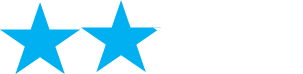 Strength of Recommendation: Limited
© 2023 American Academy of Orthopaedic Surgeons
[Speaker Notes: Rationale
There are very few articles in literature comparing diabetic and non-diabetic patients and their outcomes after total hip arthroplasty. Approximately 30 articles were identified on initial literature search; three low quality articles were included (Cancienne 2017, McVey 2020, Na 2020).

McVey (2020) retrospectively compared outcomes after THA between diabetic patients and a control group and found no difference in outcomes between groups. The diabetic group had an average A1c of 6.0% while only 27% patients had A1c more than 7.5%. While Cancienne (2017) found that patients with controlled diabetes had significantly fewer deep infections, McVey (2020) did not report significantly different rates of any adverse events, including deep infection. This cohort of patients had relatively well controlled diabetes which may be the reason for a nonsignificant increase in complication. Na (2020) divided the patients into four groups: uncontrolled diabetes, controlled diabetes with complications, controlled diabetes without complications, and no diabetes. The results show that patients without diabetes or with controlled diabetes without complications had more favorable outcomes than patients with uncontrolled diabetes or controlled diabetes with complications. These outcomes include overall complications, acute myocardial infarction, pulmonary embolism, pneumonia, sepsis/septicemia/shock, surgical site bleeding, and joint/wound infection.

Benefits/Harms of ImplementationThere is no consensus on acceptable HbA1c level considered safe for surgery. Patients with uncontrolled diabetes are at an increased risk of adverse events after THA, but there is no consensus on the best determinant of diabetes control and a cutoff by which the risks of surgery outweigh the benefits. The decision to proceed with surgery should be made by each individual patient and surgeon after an informed decision-making process where the risks and benefits of the procedure for that individual patient are discussed.

Outcome ImportanceInfection and renal injury could lead to significant morbidity and possibly mortality in patients.

Cost Effectiveness/Resource UtilizationThis option would not result in a change in resource utilization.

AcceptabilityThis option should be widely accepted as it does not mandate a change in clinical practice.

FeasibilityThere is no barrier to acceptance of the option.

Future ResearchFuture research is needed to determine the optimal measure of diabetes control. In addition, more clarity in terms of risks at different severities of diabetes is needed. Future studies should stratify patients based on their A1c level or perioperative blood sugar level with sufficient power to see if there is any unsafe diabetes control for hip arthroplasty.
Cancienne, J. M., Werner, B. C., Browne, J. A.. (2017). Is There a Threshold Value of Hemoglobin A1c That Predicts Risk of Infection Following Primary Total Hip Arthroplasty?. Journal of Arthroplasty, 32(9), S236-s240.

McVey, L. C., Kane, N., Murray, H., Meek, R. D., Ahmed, S. F.. (2020). Elective hip arthroplasty rates and related complications in people with diabetes mellitus. Hip International, 0(0), 1120700020981573.

Na, A., Middleton, A., Haas, A., Graham, J. E., Ottenbacher, K. J.. (2020). Impact of Diabetes on 90-Day Episodes of Care After Elective Total Joint Arthroplasty Among Medicare Beneficiaries. Journal of Bone & Joint Surgery - American Volume, 102(24), 2157-2165.]
SOCIAL DETERMINANTS OF HEALTH
Limited evidence suggests that social determinants of health (e.g., education, income level, food desert, insurance type) may negatively impact length of stay, total cost of care, and mortality after total hip arthroplasty.
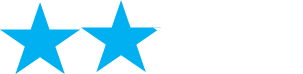 Strength of Recommendation: Limited
© 2023 American Academy of Orthopaedic Surgeons
[Speaker Notes: Rationale
Twenty-one low quality articles were included and analyzed for this option.

Ten of these articles (Delanois 2022, Edwards 2021, Edwards 2022 (a), Edwards 2022 (b), Hoelen 2023, Peltola 2014, Rubenstein 2020, Tram 2022, Weiner 2020, and Weiss 2019) observed how factors contributing to economic well-being affect outcomes in osteoarthritis of the hip (OAH) patients who underwent total hip arthroplasty (THA). The results show that higher income, greater amounts of financial liquid assets, and elevated socioeconomic status contribute to significantly lower rates of mortality, readmission, length of stay, revision surgery, infection, fracture, and dislocation. These factors also significantly improve VAS Pain, WOMAC, and Oxford Hip Scores.
Eleven articles (Cnudde 2017, Edwards 2021, Edwards 2022 (a), Edwards 2022 (b), Goodman 2018, Judge 2011, Leichtenberg 2016, MacKay 2017, Rubenstein 2020, Weiner 2020, and Weiss 2019) investigated the impact of education levels on outcomes in OAH patients who underwent THA. Mortality and readmission rates were significantly reduced in patients with higher education levels. Those with a college-level education demonstrated improved WOMAC Total scores.

Five articles (Cnudde 2017, Tram 2022, Weiner 2020, Weiss 2019, and Yang 2022) examined hospital-related factors, including the hospital's type, bed size, and volume, and their correlation with outcomes for OAH patients who underwent THA. Weiner (2020) concluded that hospitals with low patient volumes exhibit significantly reduced length of stay and discharge times. Tram (2022) and Yang (2022) observed that hospitals with smaller bed sizes experienced significant reductions in readmission rates and hospital-acquired pressure ulcers.

Cnudde (2017), Tram (2022), and Weiss (2019), however, reported mixed findings. They found that county and private hospitals demonstrate significantly improved survival rates compared to university hospitals, government hospitals exhibit significantly lower readmission rates than for-profit hospitals, and private and university hospitals experience significantly lower mortality rates than county hospitals.

Seven articles (Benes 2023, Goodman 2018, Koressel 2022, Sirignano 2023, Tram 2023, Weiner 2020, and Yang 2022) investigated the effects of insurance type on patient outcomes. Koressel (2022) showed that patients on Medicaid had significantly lower length of hospital stay and significantly higher rates of home discharge when compared to patients with dual eligibility. Goodman (2018), Koressel (2022), and Tram (2022) showed that patients on Medicare have significantly better outcomes in WOMAC Pain and Function, significantly increased rates of home discharge, and significantly reduced rates of return to emergency department/readmission when compared to patients with dual eligibility, patients on Medicaid, and patients with private insurance. Weiner (2020) showed that patients with other forms of insurance had a significantly lower hospital length of stay and significantly higher rates of non-home discharge when compared to Medicaid/uninsured patients. Benes (2023) showed significantly lower rates of revision in private insurance patients when compared with public insurance patients.

Sirigano (2023) and Yang (2022) conversely reported that outcomes in dislocation, revision, and hospital acquired pressure ulcers were significantly lower in patients with private insurance, and those without Medicare, when compared to patients with Medicare.
Seven articles (Benes 2023, Goodman 2018, Koressel 2022, Sirignano 2023, Tram 2023, Weiner 2020, and Yang 2022) delved into the impact of insurance type on patient outcomes. Koressel (2022) revealed that patients on Medicaid experienced significantly shorter hospital stays and higher rates of home discharge compared to patients with dual eligibility. Goodman (2018), Koressel (2022), and Tram (2022) demonstrated that patients on Medicare exhibited significantly improved WOMAC Pain and Function scores, higher rates of home discharge, and reduced rates of emergency department visits and readmissions in comparison to patients with dual eligibility, patients insured with Medicaid, and those with private insurance. Weiner (2020) showed that patients with other forms of insurance had significantly shorter hospital stays and increased rates of non-home discharge when compared with Medicaid/uninsured patients. Benes (2023) observed significantly lower revision rates in patients with private insurance when compared to those with public insurance.
However, Sirignano (2023) and Yang (2022) showed that patients with private insurance and those without Medicare experienced significantly fewer cases of dislocation, revision, and hospital-acquired pressure ulcers when compared to patients with Medicare.

Seven articles (Broggi 2022, Delanois 2022, Edwards 2021, Edwards 2022 (a), Edwards 2022 (b), Tram 2022, and Weiss 2019) investigated how living conditions influence the outcomes of patients with OAH who underwent THA. Edwards (2021) and Edwards (2022b) observed that patients who were cohabiting exhibited significantly reduced rates of revision, infection, pneumonia, fracture, dislocation, and mortality in comparison to those who were not cohabiting. Delanois (2022) demonstrated that costs of care were significantly lower in regions without food deserts than in those with food deserts. Broggi (2022) indicated that rates of dislocation, periprosthetic joint infection, readmission, and extended length of stay were significantly lower among urban patients when compared to rural patients.

Conversely, Tram (2022) showed significantly lower rates of readmission among rural patients compared to non-rural patients. Weiss (2019) also indicated significantly lower rates of mortality and readmission in patients who were not cohabiting, in comparison to those who were cohabiting.
Three articles (Brembo 2017, Delanois 2022, and Rubenstein 2020) observed how social support influences the outcomes of patients with OAH who underwent THA. Brembo (2017) found that patients who had perceived social support, reliable alliances, reassurances of worth, and self-efficacy had significantly higher WOMAC Total scores when compared to patients without those factors.

Benefits/Harms of ImplementationReducing the negative impact of social determinants of health on outcomes of total hip arthroplasty is an important societal goal without significant risk of harm.

Outcome ImportanceLow quality studies suggest that social determinants of health impact outcomes after total hip arthroplasty. Given the frequency of negative social determinants of health and the impact on equity, this is an area of high importance.

Cost Effectiveness/Resource UtilizationSocial determinants of health may significantly impact cost of care and resource utilization through variation in length of stay, and complication rates and increased post-discharge resource needs.

AcceptabilityThis option should be widely accepted as it does not lead to a major change in practice.

FeasibilityWhile there are no specific consistent recommendations to limit the negative impact of social determinants of health in the literature reviewed, it will likely require significant societal and governmental commitment including improved pre-operative health status, structural changes in post-discharge service availability and increased financial resources to improve outcomes.

Future ResearchHigher quality research is necessary focusing on the impact of specific societal determinants of health on total hip arthroplasty outcomes. In addition, research on identified, innovative measures to reduce the negative impact of social determinants of health would be valuable.
Delanois, R. E., Sax, O. C., Wilkie, W. A., Douglas, S. J., Mohamed, N. S., Mont, M. A.. (2022). Social Determinants of Health in Total Hip Arthroplasty: Are They Associated With Costs, Lengths of Stay, and Patient Reported Outcomes?. Journal of Arthroplasty, 37(7), S422-S427.

Edwards, N. M., Kristiansen, E. B., Varnum, C., Overgaard, S., Nelissen, R. G. H. H., Pedersen, A. B.. (2022). The association between socioeconomic status and the 90-day risk of cardiovascular events after total hip arthroplasty - registry-based study of 103,286 patients. Acta Orthopaedica, 93(0), 837-848. http://dx.doi.org/10.2340/17453674.2022.5253

Edwards, N. M., Varnum, C., Nelissen, Rghh, Overgaard, S., Pedersen, A. B.. (2022). The association between socioeconomic status and the 30- and 90-day risk of infection after total hip arthroplasty : a registry-based cohort study of 103,901 patients with osteoarthritis. Bone & Joint Journal, 104-B(2), 221-226.

Edwards, N. M., Varnum, C., Overgaard, S., Pedersen, A. B.. (2021). Impact of socioeconomic status on the 90- and 365-day rate of revision and mortality after primary total hip arthroplasty: a cohort study based on 103,901 patients with osteoarthritis from national databases in Denmark. Acta Orthopaedica, 92(5), 581-588.

Hoelen, Thomay-Claire Ayala, Schotanus, Martijn, van Kuijk, Sander, Bastiaenen, Caroline, Boonen, Bert, Most, Jasper. (2023). The relation between socioeconomic status and patient symptoms before and one year after lower extremity arthroplasty. Journal of Orthopaedics, 39(0), 11-17. http://ovidsp.ovid.com/ovidweb.cgi?T=JS&PAGE=reference&D=pmnm&NEWS=N&AN=37089622

Peltola, M., Järvelin, J.. (2014). Association between household income and the outcome of arthroplasty: a register-based study of total hip and knee replacements. Archives of Orthopaedic & Trauma Surgery, 134(12), 1767-74.

Rubenstein, W. J., Harris, A. H. S., Hwang, K. M., Giori, N. J., Kuo, A. C.. (2020). Social Determinants of Health and Patient-Reported Outcomes Following Total Hip and Knee Arthroplasty in Veterans. Journal of Arthroplasty, 35(9), 2357-2362.

Tram, M. K., O'Connor, C. M., Qian, A. S., Tram, J. T., Tetreault, M. W.. (2022). Frailty Is Associated With Increased 30-Day Adverse Events and Hospitalization Costs After Primary Total Hip Arthroplasty. Journal of Arthroplasty, 37(8), S925-S930.e4. http://dx.doi.org/10.1016/j.arth.2022.01.047

Weiner, J. A., Adhia, A. H., Feinglass, J. M., Suleiman, L. I.. (2020). Disparities in Hip Arthroplasty Outcomes: Results of a Statewide Hospital Registry From 2016 to 2018. Journal of Arthroplasty, 35(7), 1776-1783.e1. http://dx.doi.org/10.1016/j.arth.2020.02.051

Weiss, R. J., Karrholm, J., Rolfson, O., Hailer, N. P.. (2019). Increased early mortality and morbidity after total hip arthroplasty in patients with socioeconomic disadvantage: a report from the Swedish Hip Arthroplasty Register. Acta Orthopaedica, 90(3), 264-269.

Cnudde, P., Nemes, S., Mohaddes, M., Timperley, J., Garellick, G., Burström, K., Rolfson, O.. (2017). Is preoperative patient-reported health status associated withmortality after total hip replacement?. International Journal of Environmental Research and Public Health, 14(8), . http://dx.doi.org/10.3390/ijerph14080899

Goodman, S. M., Mehta, B., Zhang, M., Szymonifka, J., Nguyen, J. T., Lee, L., Figgie, M. P., Parks, M. L., Dey, S. A., Crego, D., Russell, L. A., Mandl, L. A., Bass, A. R.. (2018). Disparities in Total Hip Arthroplasty Outcomes: Census Tract Data Show Interactions Between Race and Community Deprivation. Journal of the American Academy of Orthopaedic Surgeons, 26(21), e457-e464.

Judge, A., Cooper, C., Arden, N. K., Williams, S., Hobbs, N., Dixon, D., Günther, K. P., Dreinhoefer, K., Dieppe, P. A.. (2011). Pre-operative expectation predicts 12-month post-operative outcome among patients undergoing primary total hip replacement in European orthopaedic centres. Osteoarthritis & Cartilage, 19(6), 659-67.

Leichtenberg, C. S., Tilbury, C., Kuijer, P., Verdegaal, S., Wolterbeek, R., Nelissen, R., Frings-Dresen, M., Vliet Vlieland, T.. (2016). Determinants of return to work 12 months after total hip and knee arthroplasty. Annals of the Royal College of Surgeons of England, 98(6), 387-95.

MacKay, C., Webster, F., Venkataramanan, V., Bytautas, J., Perruccio, A. V., Wong, R., Carlesso, L., Davis, A. M.. (2017). A prospective cohort study examining medical and social factors associated with engagement in life activities following total hip replacement. Osteoarthritis & Cartilage, 25(7), 1032-1039.

Yang, Q., Li, J., Shi, D., Xie, H., Wang, J., Shi, Z., Zhang, Y.. (2022). Incidence and risk factors associated with hospital-acquired pressure ulcers following total hip arthroplasty: A retrospective nationwide inpatient sample database study. Journal of Tissue Viability, 31(2), 332-338.

11. Benes, Gregory A., Dasa, Vinod, Krause, Peter C., Jones, Deryk G., Leslie, Lauren J., Chapple, Andrew G.. (2023). Disparities in Elective and Nonelective Total Hip Arthroplasty. The Journal of arthroplasty, 0(0), .

 http://ovidsp.ovid.com/ovidweb.cgi?T=JS&PAGE=reference&D=medp&NEWS=N&AN=36690188 .

Koressel, J. E., Perez, B. A., DeAngelis, R. D., Kerbel, Y. E., Sheth, N. P., Nelson, C. L.. (2022). Profound Impact of Insurance Payor and Socioeconomic Status in Total Hip Arthroplasty Outcomes: Results From a High Volume Tertiary Care Center. Journal of Arthroplasty, 37(7), S434-S438.

Sirignano, Michael, Nessler, Joseph M., Rhea, Evan B., Ong, Kevin L., Watson, Heather, Yakkanti, Madhusudhan R., Malkani, Arthur L.. (2023). "Incidence of Instability Following Primary Total Hip Arthroplasty Continues to Decline in the Medicare Population". The Journal of arthroplasty, 0(0), . http://ovidsp.ovid.com/ovidweb.cgi?T=JS&PAGE=reference&D=medp&NEWS=N&AN=37088227

Broggi, M. S., Oladeji, P. O., Whittingslow, D. C., Wilson, J. M., Bradbury, T. L., Erens, G. A., Guild, G. N.. (2022). Rural Hospital Designation Is Associated With Increased Complications and Resource Utilization After Primary Total Hip Arthroplasty: A Matched Case-Control Study. Journal of Arthroplasty, 37(3), 513-517.

Brembo, E. A., Kapstad, H., Van Dulmen, S., Eide, H.. (2017). Role of self-efficacy and social support in short-term recovery after total hip replacement: a prospective cohort study. Health & Quality of Life Outcomes, 15(1), 68.]
HIP-SPINE RELATIONSHIP
In the absence of sufficient evidence, it is the opinion of the workgroup that patients with osteoarthritis of the hip and stiff spine syndrome may be at increased risk of dislocation after total hip arthroplasty compared to patients without stiff spine syndrome.
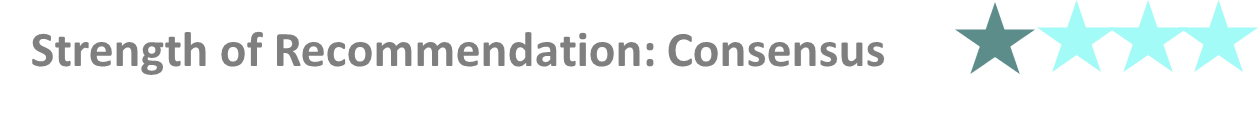 © 2019 American Academy of Orthopaedic Surgeons
[Speaker Notes: Rationale
The strength of this option was downgraded to consensus for several reasons including the heterogeneity of the data reported and the timepoints they were reported as well as the fact that future research will have a strong influence on this option in the future. Five low quality articles (Del Sole 2017, Barry 2017, Huang 2019, Salib 2019, Mohamed 2022) that investigated the relationship between osteoarthritis of the hip and stiff spine syndrome met inclusion criteria. While all five articles reported no significant association with dislocation, one article (Barry 2017) showed stiff spine syndrome was associated with more complications and higher reoperation rates.

Benefits/Harms of Implementation
Dislocation remains one of the leading complications after total hip arthroplasty. The hip spine relationship has the potential to increase the risk of this complication, but there is a lack of concrete data. The spine has potential of negatively affecting total hip arthroplasty outcome, but it's not proven by robust data. Dislocation could be a devastating complication. However, patients with stiff spines should not be denied total hip arthroplasty. There should be open discussion between surgeon and patient about potential complications.

Outcome Importance
Dislocations after total hip arthroplasty are a devastating complication. Factors that may increase this risk, such as a stiff spine, should be considered in total hip arthroplasty. Specific changes in implant choices or implant position may be considered in these patients.

Cost Effectiveness/Resource Utilization
To mitigate the risk of dislocations, the use of dual mobility constructs and large femoral heads has increased, both of which increase the costs of surgery. In addition, there has been an increased adoption of technology in total hip arthroplasty to mitigate the risk of dislocation particular in high-risk patients such as those with stiff spines, which increases both the resource utilization and costs in total hip arthroplasty.

Acceptability
The effect of stiff spine on total hip arthroplasty is relatively well appreciated by arthroplasty surgeons. There should not be any impediments in accepting the option.
Barry, J. J., Sing, D. C., Vail, T. P., Hansen, E. N.. (2017). Early Outcomes of Primary Total Hip Arthroplasty After Prior Lumbar Spinal Fusion. Journal of Arthroplasty, 32(2), 470-474.

DelSole, E. M., Vigdorchik, J. M., Schwarzkopf, R., Errico, T. J., Buckland, A. J.. (2017). Total Hip Arthroplasty in the Spinal Deformity Population: Does Degree of Sagittal Deformity Affect Rates of Safe Zone Placement, Instability, or Revision?. Journal of Arthroplasty, 32(6), 1910-1917.

Huang, G., Zhao, G., Chen, K., Wei, Y., Wang, S., Xia, J.. (2019). How much does lumbar fusion change sagittal pelvic tilt in individuals receiving total hip arthroplasty?. Arthroplasty (London, England), 1(1), 14.

Salib, C. G., Reina, N., Perry, K. I., Taunton, M. J., Berry, D. J., Abdel, M. P.. (2019). Lumbar fusion involving the sacrum increases dislocation risk in primary total hip arthroplasty. Bone and Joint Journal, 101 B(2), 198-206. http://dx.doi.org/10.1302/0301-620X.101B2.BJJ-2018-0754.R1

Mohamed, N. S., Castrodad, I. M. D., Etcheson, J. I., Sodhi, N., Remily, E. A., Wilkie, W. A., Mont, M. A., Delanois, R. E.. (2022). Inpatient dislocation after primary total hip arthroplasty: incidence and associated patient and hospital factors. Hip International, 32(2), 152-159. http://dx.doi.org/10.1177/1120700020940968]
NEURAXIAL VS. GENERAL ANESTHESIA
Limited evidence supports the use of neuraxial anesthesia compared to general anesthesia to reduce complications in patients with symptomatic osteoarthritis of the hip undergoing total hip arthroplasty.
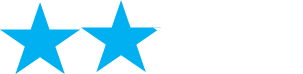 Strength of Recommendation: Limited
© 2023 American Academy of Orthopaedic Surgeons
[Speaker Notes: Rationale
One high moderate quality (Liang 2017) and four low-quality (Basques 2015, Bourget 2022, Hunt 2013, Matharu 2020) were included. The moderate quality prospective randomized study by Liang 2017 showed shorter operative time, shorter duration of anesthesia, lower Visual Analogue Score for pain and high Minimum Metal State Examination Score (MME) with reginal anesthesia as compared to general anesthesia. Patients were followed for up to five days after surgery. There was no statistically significant difference in postoperative adverse effects, including pulmonary embolism, pneumonia, hypertension, renal failure, cardiac infarction, blood transfusion and mechanical ventilation. However, cardiac infarction, blood transfusion and mechanical ventilation numbers were twice in the general anesthesia group.

Two low-quality studies (Basques 2015, Matharu 2020) showed that there are lower blood transfusion rates with regional anesthesia. Another two low quality studies (Matharu 2020, Bourget 2022) reported shorter length of stay with reginal anesthesia. Three low-quality studies (Matharu 2020, Hunt 2013, Basques 2015) have reported lower overall complications.
Matharu (2020) showed lower 90-days any complication, readmission, renal failure, surgical site infection (SSI), deep vein thrombosis / pulmonary embolism (DVT/PE), blood transfusion and length of stay with regional anesthesia. Hunt (2013) reported lower 3-month mortality with regional anesthesia. Bourget (2022) had lower blood transfusion with reginal anesthesia but shorter length of stay with general anesthesia. Basques (2015) article favored reginal anesthesia for overall any complication, cardiac arrest, blood transfusion and operative time.Benefits/Harms of Implementation

Both general and neuraxial anesthesia in total hip arthroplasty is associated with specific risks and benefits. While neuraxial anesthesia is associated with lower rates of adverse events in most patients, the choice of anesthesia should be individualized to each patient based on their medical comorbidities. The decision to proceed with a particular type of anesthesia should be made by each individual patient and anesthesiologist after an informed decision-making process where the risks and benefits of each anesthetic for that individual patient are discussed.

Outcome ImportanceAs the incidence and prevalence of osteoarthritis of the hip continues to rise, the number of total hip arthroplasty procedures performed is increasing as well.

Cost Effectiveness/Resource UtilizationNo studies specifically addressed associated costs and resource utilization in a cost comparative approach between neuraxial and general anesthesia. Neuraxial anesthesia is performed by most anesthesiologists, but specialized training is required.

AcceptabilityThis option should be readily implemented as it does not influence a major change in clinical practice. Both neuraxial and general anesthesia are widely utilized in total hip arthroplasty.

FeasibilityGeneral anesthesia and neuraxial anesthesia is available to most patients. Thus, this option should be easily implemented with no apparent barriers to adoption.

Future ResearchFuture studies level I prospective randomized controlled trials are needed to compare general versus neuraxial anesthesia. Future studies should focus on the patient reported outcomes, functional outcomes, opioid consumption, recovery, as well as adverse events and costs. Future studies are also needed to establish differences in adverse events or clinical outcomes within certain subgroups and populations.
Basques, B. A., Toy, J. O., Bohl, D. D., Golinvaux, N. S., Grauer, J. N.. (2015). General compared with spinal anesthesia for total hip arthroplasty. Journal of Bone & Joint Surgery - American Volume, 97(6), 455-61.

Bourget-Murray, J., Halpenny, D., Mahdavi, S., Piroozfar, S. G., Sharma, R.. (2022). Perioperative outcomes associated with general and spinal anesthesia after total joint arthroplasty for osteoarthritis: a large, Canadian, retrospective cohort study. Canadian Journal of Surgery, 65(4), E460-E467.

Hunt, L. P., Ben-Shlomo, Y., Clark, E. M., Dieppe, P., Judge, A., MacGregor, A. J., Tobias, J. H., Vernon, K., Blom, A. W.. (2013). 90-day mortality after 409,096 total hip replacements for osteoarthritis, from the National Joint Registry for England and Wales: a retrospective analysis. Lancet, 382(9898), 1097-104.

Liang, C., Wei, J., Cai, X., Lin, W., Fan, Y., Yang, F.. (2017). Efficacy and Safety of 3 Different Anesthesia Techniques Used in Total Hip Arthroplasty. Medical Science Monitor, 23(0), 3752-3759.

Matharu, G. S., Garriga, C., Rangan, A., Judge, A.. (2020). Does Regional Anesthesia Reduce Complications Following Total Hip and Knee Replacement Compared With General Anesthesia? An Analysis From the National Joint Registry for England, Wales, Northern Ireland and the Isle of Man. Journal of Arthroplasty, 35(6), 1521-1528.e5. http://dx.doi.org/10.1016/j.arth.2020.02.003]
TOBACCO
Limited evidence suggests that patients with symptomatic osteoarthritis of the hip who use tobacco products may be at an increased risk for adverse events after total hip arthroplasty.
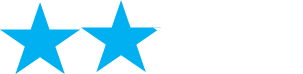 Strength of Recommendation: Limited
© 2023 American Academy of Orthopaedic Surgeons
[Speaker Notes: Rationale
Eleven low quality studies (Burn 2019, Sali 2020, Sadr Azodi 2006, Peters 2020, Huddleston 2012, Gonzalez 2018, Sirignano 2023, Lung 2023, Peters 2021, Benes 2023, Goh 2022) were reviewed. There is a lack of clarity in the literature regarding different forms of tobacco use. Smoking is widely considered to be more significant than other forms of tobacco use. Most of the studies have investigated the effect of smoking on surgical outcome. One low quality study (Sadr Azodi 2006) showed increased systemic complications in both current and former smokers, while another prospective study (Gonzalez 2018) showed increased PJI in current and former smokers. There is a lack of clarity in literature regarding different forms of tobacco use. Lung (2023) reported that smoking is an independent risk factor for sustaining periprosthetic fracture.

Benefits/Harms of ImplementationThere could be significant potential harm due to systemic complications and increased periprosthetic joint infections in smokers after total hip arthroplasty. It will result in significant financial burden and medical comorbidities. There is no benefit of smoking in patients undergoing total hip arthroplasty however, in absence of strong data, there is a concern about denial of care impatience with the smoking.

Outcome ImportanceFuture research will help us understand the impact of smoking on total hip arthroplasty. Postoperative complications could have a significant impact on the patient under community.

Cost Effectiveness/Resource UtilizationAny postoperative complication after total hip arthroplasty requires intense resource utilization and leads to increased cost of care.

AcceptabilityThere is no barrier to the acceptability of this option. Physicians should have open discussions with patients about potential downside.

FeasibilityThis option does not contradict the current standard of care.

Future ResearchFuture well designed studies examining the effects of different forms of tobacco on the postoperative short- and long-term outcomes after total hip arthroplasty are needed. Stratification into the amount of tobacco use and those effects on outcomes are also needed. Future healthcare costs studies are also needed to determine the financial impact of tobacco use and complications after total hip arthroplasty.
Burn, E., Edwards, C. J., Murray, D. W., Silman, A., Cooper, C., Arden, N. K., Prieto-Alhambra, D., Pinedo-Villanueva, R.. (2019). The impact of BMI and smoking on risk of revision following knee and hip replacement surgery: evidence from routinely collected data. Osteoarthritis & Cartilage, 27(9), 1294-1300.

Sali, E., Marmorat, J. L., Gaudot, F., Nich, C.. (2020). Perioperative complications and causes of 30- and 90-day readmission after direct anterior approach primary total hip arthroplasty. Journal of Orthopaedics, 17(0), 69-72.

Sadr Azodi, O., Bellocco, R., Eriksson, K., Adami, J.. (2006). The impact of tobacco use and body mass index on the length of stay in hospital and the risk of post-operative complications among patients undergoing total hip replacement. Journal of Bone & Joint Surgery - British Volume, 88(10), 1316-20.

Peters, R. M., van Steenbergen, L. N., Stewart, R. E., Stevens, M., Rijk, P. C., Bulstra, S. K., Zijlstra, W. P.. (2021). Which patients improve most after total hip arthroplasty? Influence of patient characteristics on patient-reported outcome measures of 22,357 total hip arthroplasties in the Dutch Arthroplasty Register. Hip International, 31(5), 593-602.

11. Benes, Gregory A., Dasa, Vinod, Krause, Peter C., Jones, Deryk G., Leslie, Lauren J., Chapple, Andrew G.. (2023). Disparities in Elective and Nonelective Total Hip Arthroplasty. The Journal of arthroplasty, 0(0), . http://ovidsp.ovid.com/ovidweb.cgi?T=JS&PAGE=reference&D=medp&NEWS=N&AN=36690188 .

Goh, G. S., Tarabichi, S., Baker, C. M., Qadiri, Q. S., Austin, M. S.. (2022). Should We Aim to Help Patients "Feel Better" or "Feel Good" After Total Hip Arthroplasty? Determining Factors Affecting the Achievement of the Minimal Clinically Important Difference and Patient Acceptable Symptom State. Journal of Arthroplasty, 12(0), 12.

Huddleston, J. I., Wang, Y., Uquillas, C., Herndon, J. H., Maloney, W. J.. (2012). Age and obesity are risk factors for adverse events after total hip arthroplasty. , 470(2), 490-6.
Gonzalez, A. I., Luime, J. J., Uçkay, I., Hannouche, D., Hoffmeyer, P., Lübbeke, A.. (2018). Is There an Association Between Smoking Status and Prosthetic Joint Infection After Primary Total Joint Arthroplasty?. Journal of Arthroplasty, 33(7), 2218-2224.

Sirignano, Michael, Nessler, Joseph M., Rhea, Evan B., Ong, Kevin L., Watson, Heather, Yakkanti, Madhusudhan R., Malkani, Arthur L.. (2023). "Incidence of Instability Following Primary Total Hip Arthroplasty Continues to Decline in the Medicare Population". The Journal of arthroplasty, 0(0), . http://ovidsp.ovid.com/ovidweb.cgi?T=JS&PAGE=reference&D=medp&NEWS=N&AN=37088227

Lung, Brandon E., Donnelly, Megan, Callan, Kylie, McLellan, Maddison, Amirhekmat, Arya, McMaster, William C., So, David H., Yang, Steven. (2023). Preoperative Malnutrition and Metabolic Markers May Predict Periprosthetic Fractures in Total Hip Arthroplasty. Arthroplasty Today, 19(0), 101093. http://ovidsp.ovid.com/ovidweb.cgi?T=JS&PAGE=reference&D=pmnm&NEWS=N&AN=36691463 

Peters, R. M., van Steenbergen, L. N., Stewart, R. E., Stevens, M., Rijk, P. C., Bulstra, S. K., Zijlstra, W. P.. (2021). Which patients improve most after total hip arthroplasty? Influence of patient characteristics on patient-reported outcome measures of 22,357 total hip arthroplasties in the Dutch Arthroplasty Register. Hip International, 31(5), 593-602.]
ACKNOWLEDGEMENTS:
Development Group Roster:
Charles Hannon, MD, Co-Chair                
Ronald Delanois, MD, FAAOS, Co-Chair
Nicholas Brown, MD, FAAOS                              
Michael Cibulka, DPT                  
Michele D’Apuzzo, MD, FAAOS
Charles Davis, MD, PhD, FAAOS
Stuart Fischer, MD, FAAOS
Sumon Nandi, MD, MBA, FAAOS
Jennifer Pierce, MD
Luis Pulido, MD, FAAOS
Ajay Srivastava,  MD, FAAOS
Creighton Tubb, MD, FAAOS
Eric Walker, MD, MHA
Joseph Zeni, PT

Oversight Chair:
Yale Fillingham, MD, FAAOS

AAOS Staff:
Jayson N. Murray, MA, EMBA
Kaitlyn Savarino, MBA, CAE
Frank Casambre, MPH
Kevin Jebamony, MPH
Anne McGivney, MPH
Tyler Verity, MSLIS
Jennifer Rodriguez, MBA
Barbara Krause
© 2023 American Academy of Orthopaedic Surgeons
PLEASE CITE CLINICAL PRACTICE GUIDELINE AS:
American Academy of Orthopaedic Surgeons Evidence-Based Clinical Practice Guideline on the Management of Osteoarthritis of the Hip https://www.orthoguidelines.org/topic?id=1047  Published December 1, 2023.
© 2019 American Academy of Orthopaedic Surgeons
[Speaker Notes: References
American Academy of Orthopaedic Surgeons Evidence-Based Clinical Practice Guideline on the Management of Osteoarthritis of the Hip https://www.orthoguidelines.org/topic?id=1047  Published December 1, 2023.]
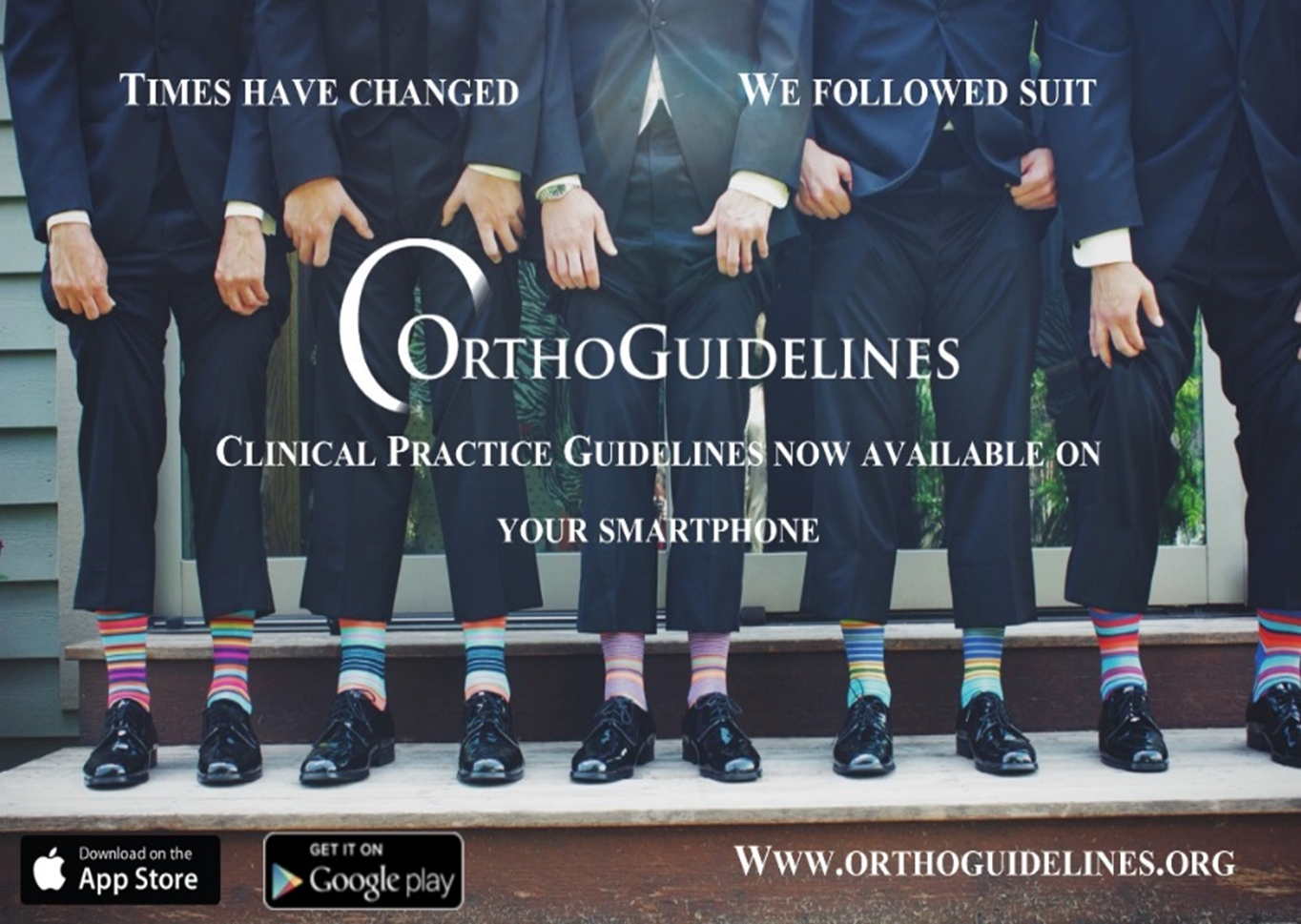 Free for both iOS and Android
or at www.orthoguidelines.org
Provides easy access to all AAOS: 
Clinical Practice Guidelines
Full Guideline PDF’s
Appropriate Use Criteria
Case Studies
Clinician Checklists
Impactful Statements
Plain Language Summaries
Evidence-based Databases
Evidence-based Methods, Appraisals and Standards
© 2019 American Academy of Orthopaedic Surgeons
[Speaker Notes: The AAOS OrthoGuidelines app is an easy way to access Clinical Practice Guidelines right from your smartphone.  Free for both Android and iOS users, this app not only contains all AAOS CPG’s, but also contains Appropriate Use Criteria, guideline case studies, full text pdfs, clinician checklists, impactful statements, along with other useful tools.]
Clinical Practice Guidelines Now Available on Your Smartphone

Download on the App Store
Get it on Google play
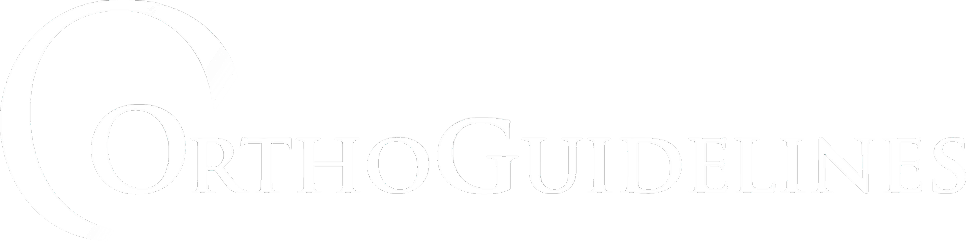 Easier access to AAOS Guidelines: 
Sort Alphabetically by Topic
Sort Recommendations by Strength 
      (Strong, Moderate, Limited, Consensus) 
Sort by Stage of Care
Search Across all CPGs via a Single Keyword Search

Easier Access to Individual Recommendations:
View recommendations via shortened titles
Access to full recommendation & rationale
Links to references (PubMed)
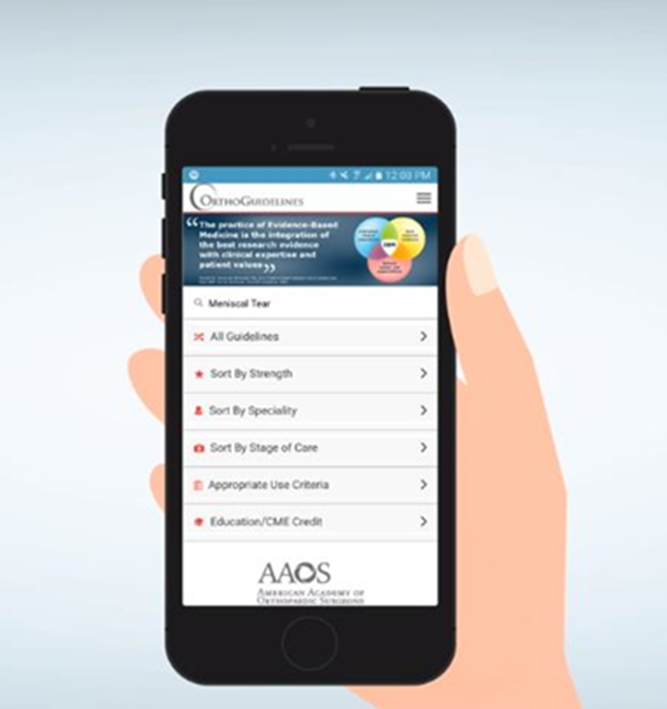 [Speaker Notes: OrthoGuidelines 

OrthoGuidelines furnishes the user with easy access to all AAOS guidelines. Guidelines can be sorted either alphabetically, by strength of recommendation, or stage of care.  All CPG’s are able to be located via a single keyword search.  OrthoGuidelines additionally enables the user to view recommendations via abbreviated titles, and enables access to full recommendations and rationale.  The user may likewise interface with PubMed references.]
Imaging
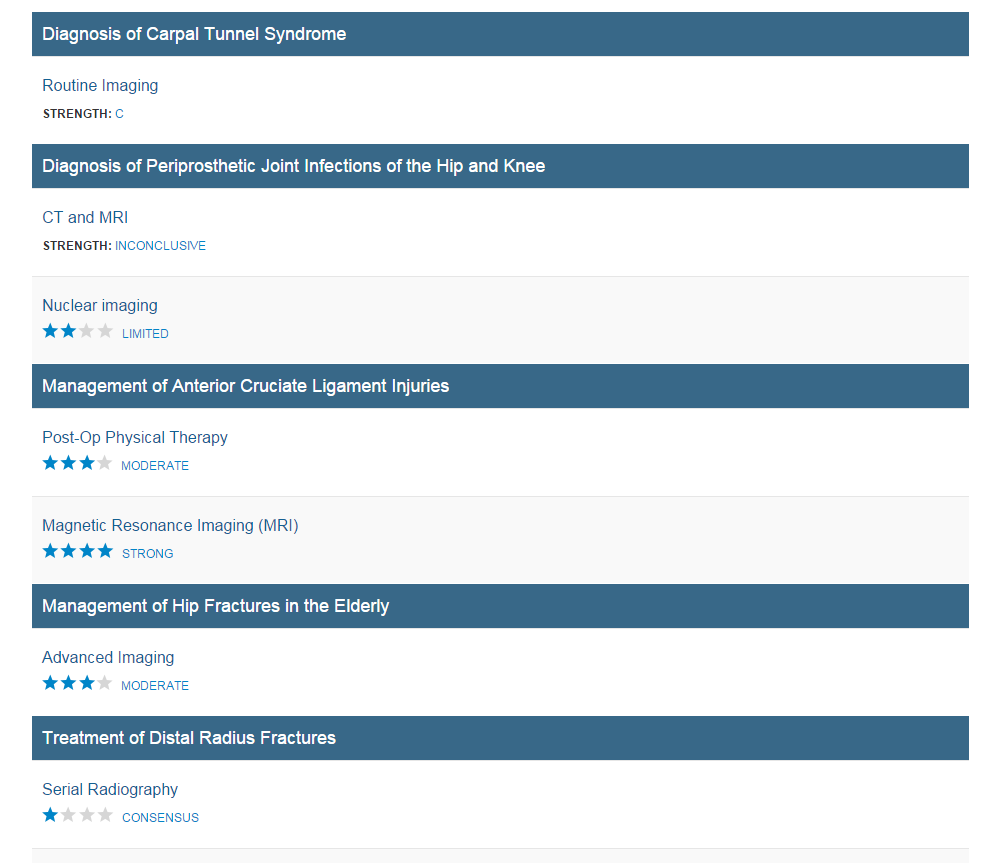 Search across all CPG and AUC 
Via a Single Keyword Search
© 2019 American Academy of Orthopaedic Surgeons
[Speaker Notes: OrthoGuidelines allows the user to search across ALL Clinical Practice Guidelines and Appropriate Use Criteria via a single keyword search.]
References provided for each recommendation
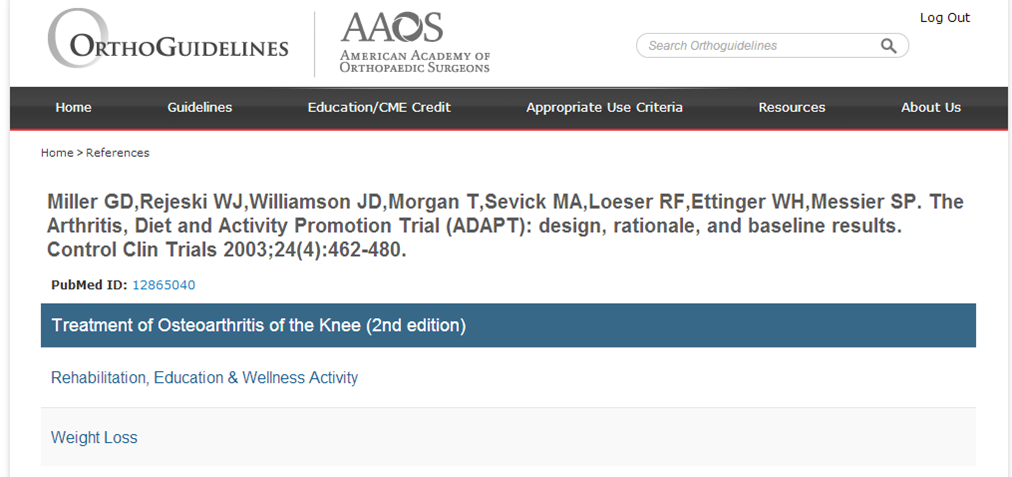 Links to PubMed
[Speaker Notes: The user is able to access all references for each recommendation via PubMed.]
Appropriate Use Criteria Tool
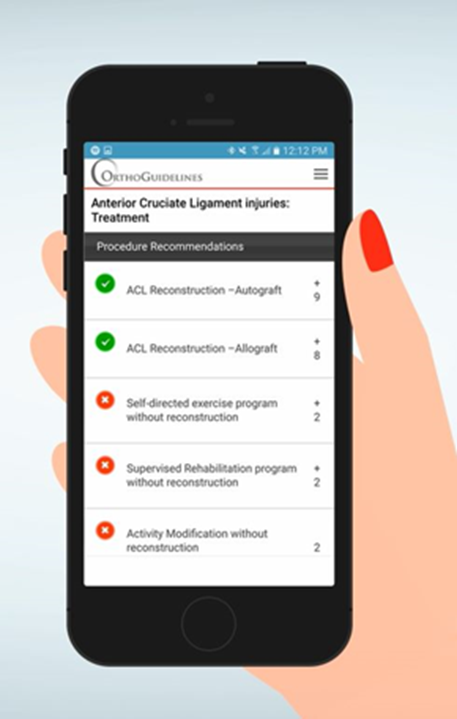 [Speaker Notes: The American Academy of Orthopaedic Surgeons began developing Appropriate Use Criterias in 2011 as a tool to implement Evidence-based Clinical Practice Guidelines. Appropriate Use Criteria are created to inform clinicians for whom a procedure should be done. This involves using clinician expertise and experience, in conjunction with the relevant evidence, to rate the appropriateness of various treatments in a set of hypothetical, but clinically realistic, patient scenarios.  Users can easily access this valuable tool via OrthoGuidlines.]
PUBLISHED CLINICAL PRACTICE GUIDELINES
Acute Compartment Syndrome
Anesthesia and Analgesia in TJA (2022 and 2021) (Endorsement)
Anterior Cruciate Ligament Injuries
Carpal Tunnel Syndrome
Clavicle Fractures
Detection and Nonoperative Management of Pediatric Developmental Dysplasia of the Hip in Infants up to Six Months of Age
Distal Radius Fractures
Glenohumeral Joint Osteoarthritis
Hip Fractures in the Elderly
Limb Salvage or Early Amputation
Management of Metastatic Humeral Disease (Endorsement)
Management of Venous Thromboembolism (Endorsement)
Osteoarthritis of the Hip
Osteoarthritis of the Knee (Arthroplasty)
Osteoarthritis of the Knee (Non-Arthroplasty)
Osteochondritis Dissecans
Pain Alleviation for Musculoskeletal Extremity Fractures/Pelvis Surgery
Pediatric Diaphyseal Femur Fractures
Pediatric Supracondylar Humerus Fractures
Periprosthetic Joint Infections
Prevention of Orthopaedic Implant Infections in Patients Undergoing Dental Procedures
Prevention of Surgical Site Infections After Major Extremity Trauma
Psychosocial Risk Factors Influencing Trauma Recovery
Rotator Cuff Injuries
Surgical Site Infections
Tranexamic Acid in Total Joint Arthroplasty (Endorsement)
Treatment of Metastatic Carcinoma and Myeloma of the Femur (Endorsement)
Use of Imaging Prior to Referral to a Musculoskeletal Oncologist (Endorsement)
For additional information, please visit http://www.orthoguidelines.org/
© 2023 American Academy of Orthopaedic Surgeons
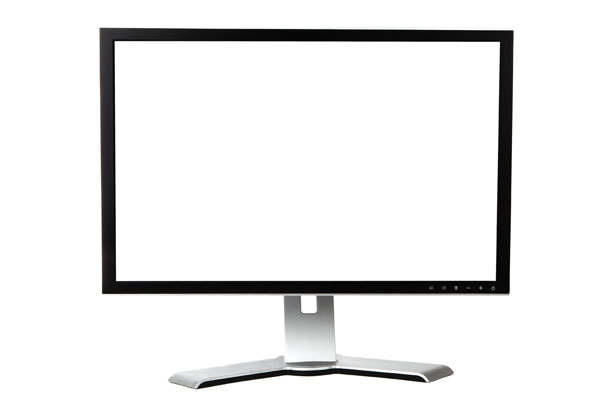 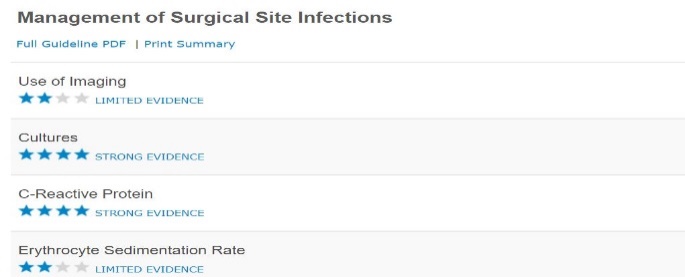 [Speaker Notes: Published Clinical Practice Guidelines

Acute Compartment Syndrome
Anesthesia and Analgesia in TJA (2022 and 2021) (Endorsement)
Anterior Cruciate Ligament Injuries
Carpal Tunnel Syndrome
Clavicle Fractures
Detection and Nonoperative Management of Pediatric Developmental Dysplasia of the Hip in Infants up to Six Months of Age
Distal Radius Fractures
Glenohumeral Joint Osteoarthritis
Hip Fractures in the Elderly
Limb Salvage or Early Amputation
Management of Metastatic Humeral Disease (Endorsement)
Management of Venous Thromboembolism (Endorsement)
Osteoarthritis of the Hip
Osteoarthritis of the Knee (Arthroplasty)
Osteoarthritis of the Knee (Non-Arthroplasty)
Osteochondritis Dissecans
Pain Alleviation for Musculoskeletal Extremity Fractures/Pelvis Surgery
Pediatric Diaphyseal Femur Fractures
Pediatric Supracondylar Humerus Fractures
Periprosthetic Joint Infections
Prevention of Orthopaedic Implant Infections in Patients Undergoing Dental Procedures
Prevention of Surgical Site Infections After Major Extremity Trauma
Psychosocial Risk Factors Influencing Trauma Recovery
Rotator Cuff Injuries
Surgical Site Infections
Tranexamic Acid in Total Joint Arthroplasty (Endorsement)
Treatment of Metastatic Carcinoma and Myeloma of the Femur (Endorsement)
Use of Imaging Prior to Referral to a Musculoskeletal Oncologist (Endorsement)]
PUBLISHED APPROPRIATE USE CRITERIA
Acute Compartment Syndrome: Diagnosis and Management
Anterior Cruciate Ligament Injuries: Prevention Programs
Carpal Tunnel Syndrome: Management
DDH: Management for Generalists and Referring Physicians
DDH: Management for Orthopaedic Specialists
Distal Radius Fractures: Treatment
Hip Fractures in Older Adults: Acute Treatment
Hip Fractures in Older Adults: Postoperative/Rehabilitation
Humeral Component Design
Isolated ACL Injury Treatment: Non-Op, Reconstruction/Repair
Limb Salvage and Amputation
Management of Osteoarthritis of the Knee (Non-Arthroplasty)
Management of Patients with Orthopaedic Implants Undergoing Dental Procedures
Osteoarthritis of the Hip: Management
Osteoarthritis of the Knee: Surgical Management
Osteochondritis Dissecans: Diagnosis and Treatment
Pediatric Supracondylar Humerus Fractures
Pediatric Supracondylar Humerus Fractures with Vascular Injuries
Pharmacologic, Physical, and Cognitive Pain Alleviation for Musculoskeletal Extremity/Pelvis Surgery
Prevention of Secondary Hip Fractures and/or Fragility Fractures
Prevention of Surgical Site Infections After High Energy Extremity Trauma
Psychosocial Risk and Protective Factures
Return to Play to Pre-Injury Level
Surgery for Degenerative Lumbar Scoliosis (Endorsement)
Surgical Site Infections: Management
Surveillance of Local Recurrence and Distant Metastasis after Surgical Treatment of Bone and Soft Tissue Sarcomas (Endorsement)
Treatment for Shoulder OA with Intact Rotator Cuff and Severe Glenoid Retroversion
For additional information, please visit http://www.orthoguidelines.org/
© 2023 American Academy of Orthopaedic Surgeons
[Speaker Notes: Published Appropriate Use Criteria

Acute Compartment Syndrome: Diagnosis and Management
Anterior Cruciate Ligament Injuries: Prevention Programs
Carpal Tunnel Syndrome: Management
DDH: Management for Generalists and Referring Physicians
DDH: Management for Orthopaedic Specialists
Distal Radius Fractures: Treatment
Hip Fractures in Older Adults: Acute Treatment
Hip Fractures in Older Adults: Postoperative/Rehabilitation
Humeral Component Design
Isolated ACL Injury Treatment: Non-Op, Reconstruction/Repair
Limb Salvage and Amputation
Management of Osteoarthritis of the Knee (Non-Arthroplasty)
Management of Patients with Orthopaedic Implants Undergoing Dental Procedures
Osteoarthritis of the Hip: Management
Osteoarthritis of the Knee: Surgical Management
Osteochondritis Dissecans: Diagnosis and Treatment
Pediatric Supracondylar Humerus Fractures
Pediatric Supracondylar Humerus Fractures with Vascular Injuries
Pharmacologic, Physical, and Cognitive Pain Alleviation for Musculoskeletal Extremity/Pelvis Surgery
Prevention of Secondary Hip Fractures and/or Fragility Fractures
Prevention of Surgical Site Infections After High Energy Extremity Trauma
Psychosocial Risk and Protective Factures
Return to Play to Pre-Injury Level
Surgery for Degenerative Lumbar Scoliosis (Endorsement)
Surgical Site Infections: Management
Surveillance of Local Recurrence and Distant Metastasis after Surgical Treatment of Bone and Soft Tissue Sarcomas (Endorsement)
Treatment for Shoulder OA with Intact Rotator Cuff and Severe Glenoid Retroversion]